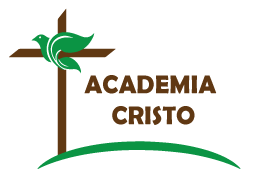 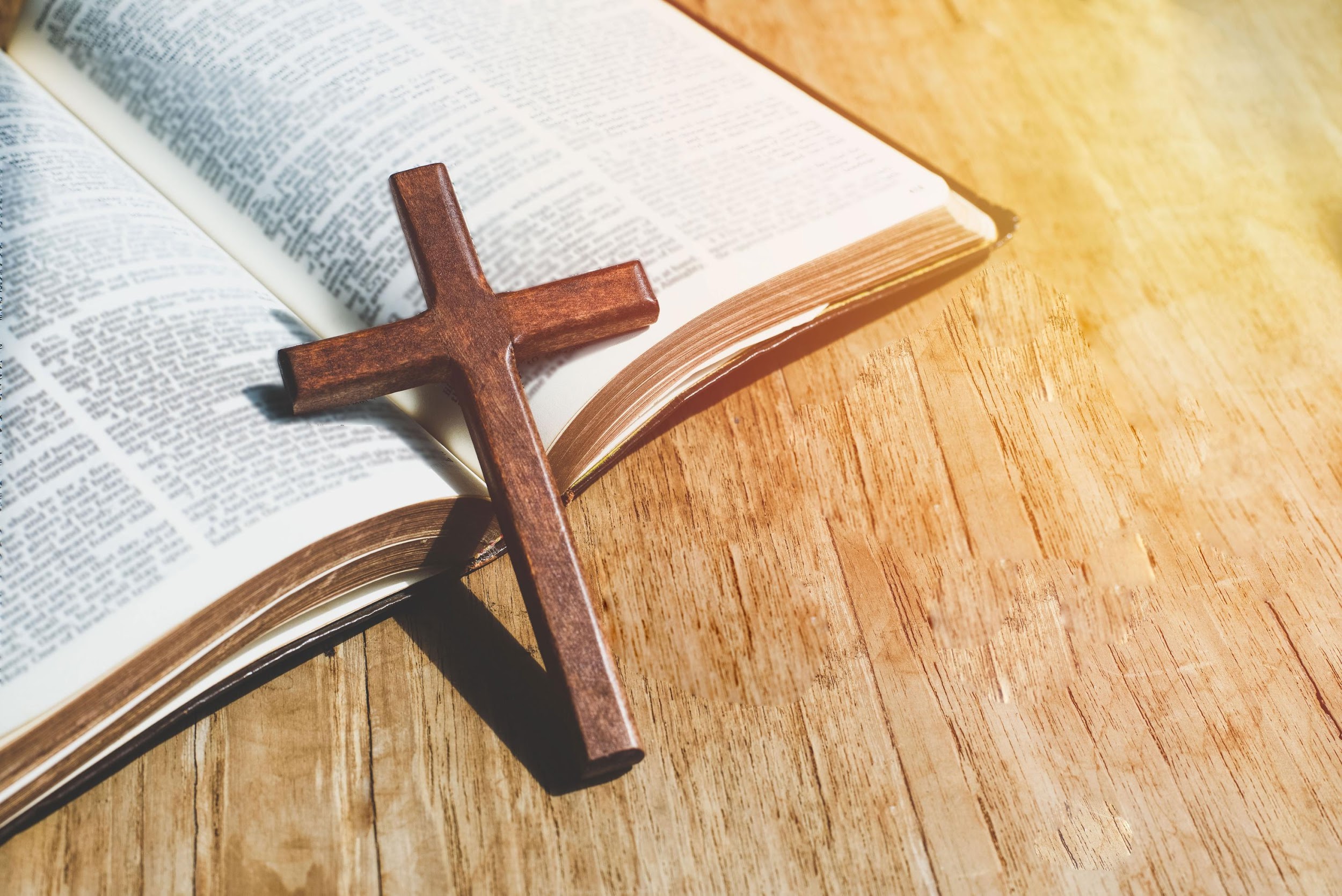 ACADEMIA
CRISTO
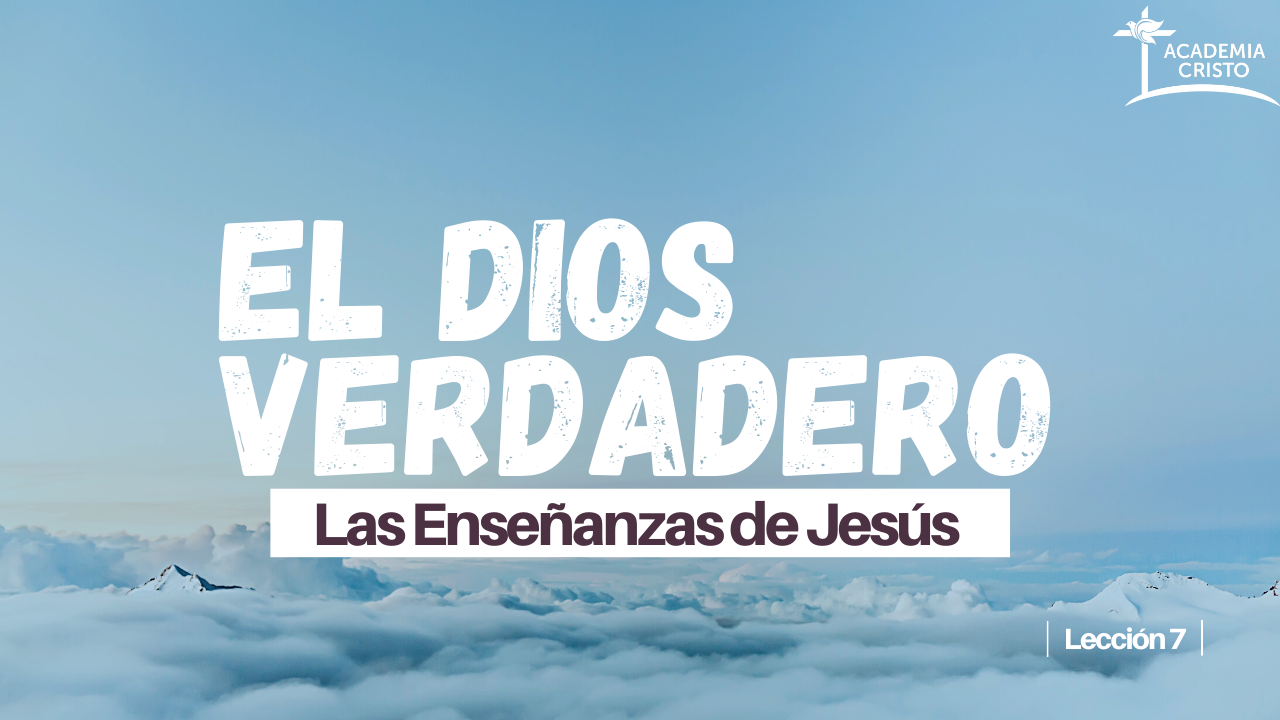 [Speaker Notes: 1. Bienvenida y saludos
Saludos queridos estudiantes. Doy gracias a Dios por darnos la oportunidad de reunirnos hoy en su Palabra. Espero que estén bien y listos para seguir creciendo juntos en nuestro conocimiento del Dios Verdadero.]
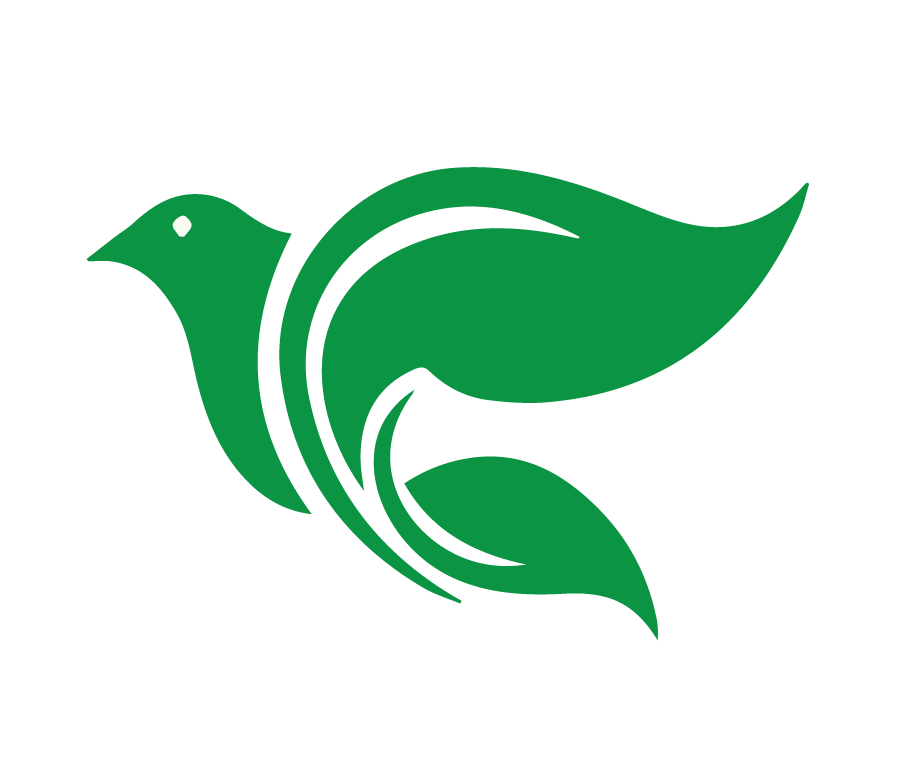 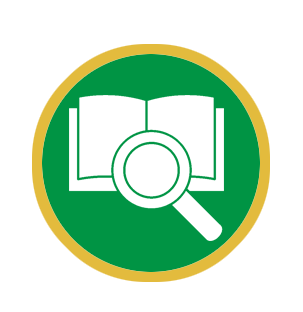 Lección 7
La Santa Iglesia Cristiana
[Speaker Notes: 2. Introducción breve a la lección
Hoy estudiaremos “la santa iglesia cristiana”, escogida por Dios desde la eternidad.]
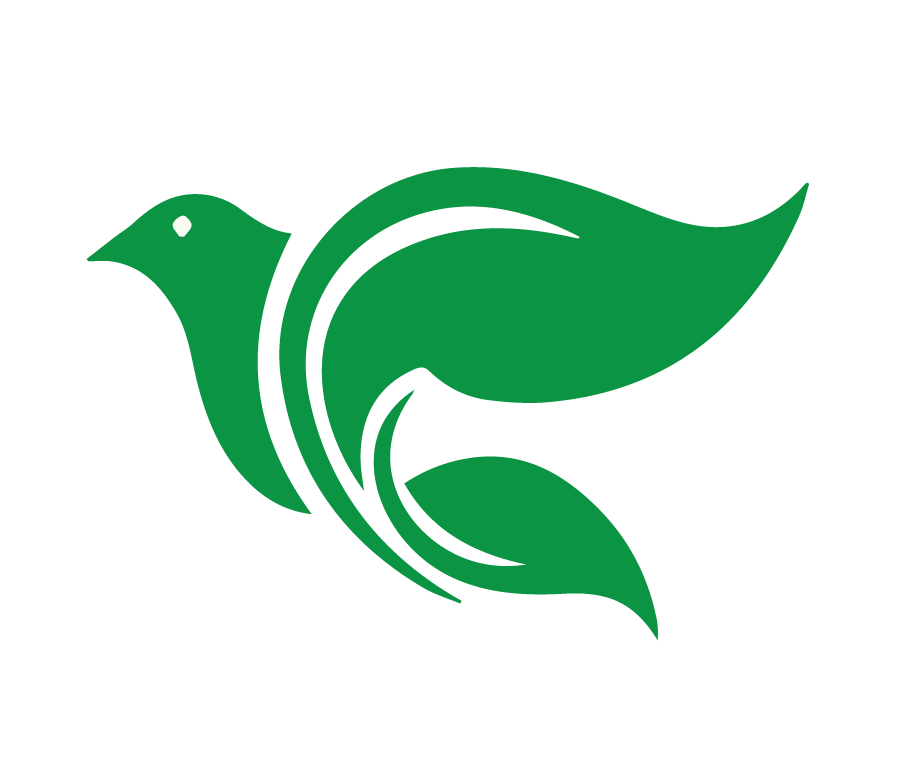 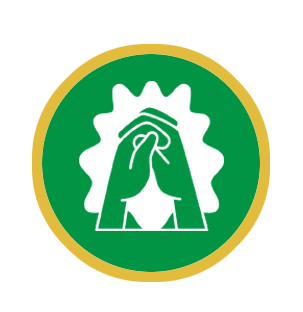 Oración
[Speaker Notes: 3. Oración 
Comienza con la siguiente oración (o usa una propia): 

Querido Espíritu Santo, te agradecemos porque has reunido todos los creyentes en el Cuerpo de Cristo. Gracias por llamarnos a la fe y gracias por los líderes, las congregaciones y las denominaciones que enseñan tu Palabra en su verdad y pureza. Ayúdanos hoy a entender mejor tu plan para tu iglesia, y danos corazones dispuestos a vivir en comunión y fidelidad a tu verdad. En el nombre de Jesús oramos, Amén.]
Describir la santa Iglesia Cristiana y la comunión de los santos.
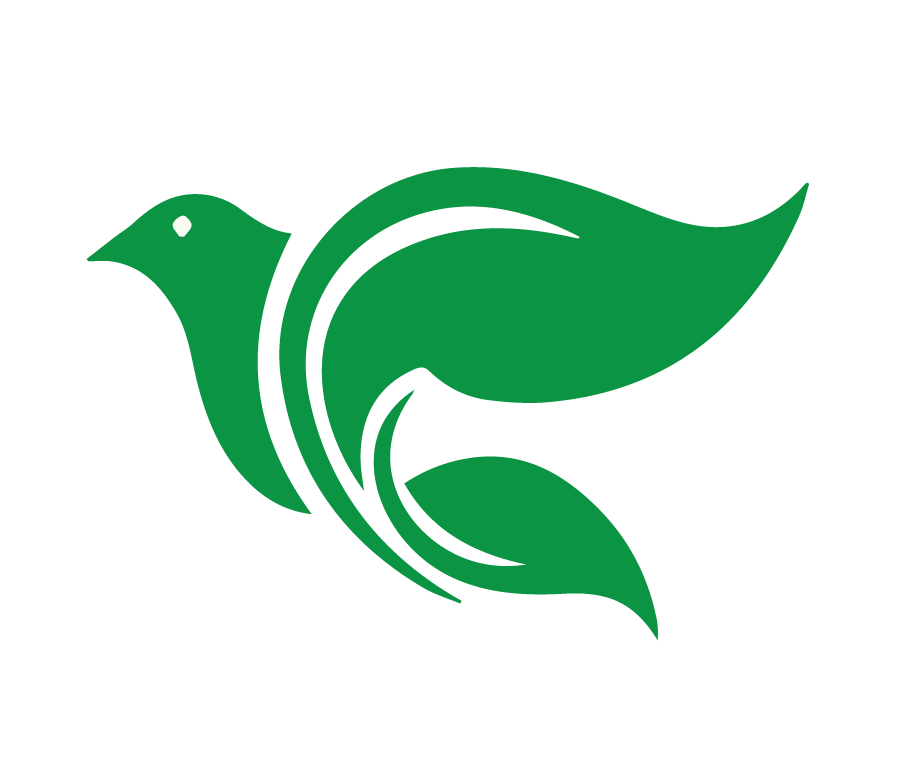 Objetivos de la Lección
Explicar el origen de la Iglesia Cristiana en la elección eterna de Dios.
Reconocer la importancia de congregarse en una Iglesia visible que enseñe la sana doctrina.
[Speaker Notes: OBJETIVOS DE LA LECCIÓN 7

Describir la santa iglesia cristiana y la comunión de los santos. 
Explicar el origen de la Iglesia Cristiana en la elección eterna de Dios. 
Reconocer la importancia de congregarse en una iglesia visible que enseñe la sana doctrina.]
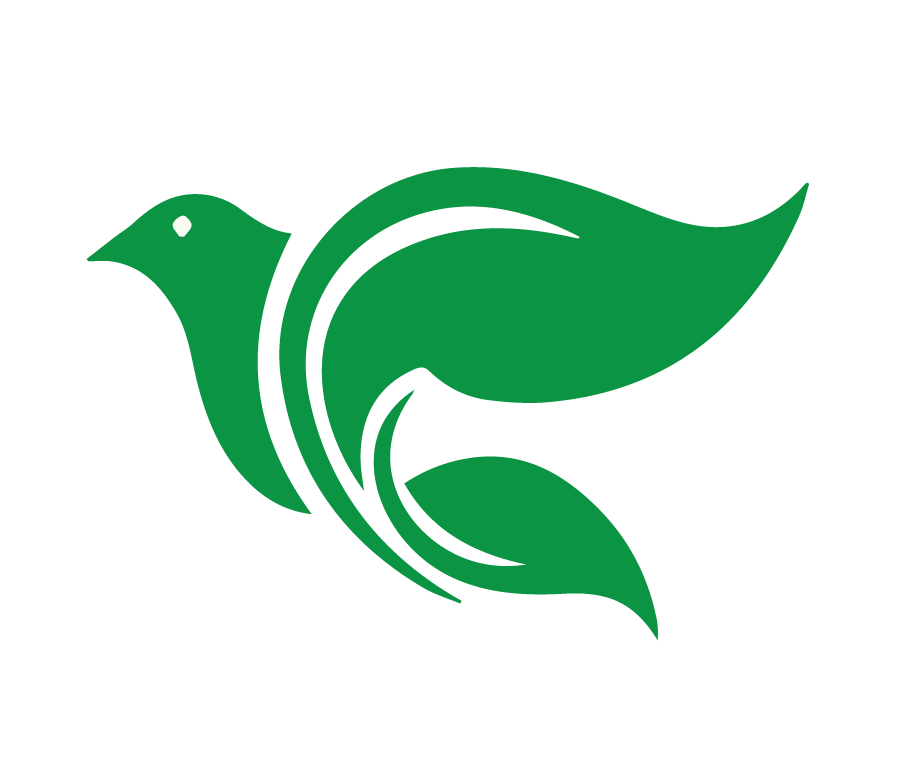 Creo en Dios Padre Todopoderoso, creador del cielo y de la tierra. 

Y en Jesucristo, su único Hijo, nuestro Señor; que fue concebido por obra del Espíritu Santo, nació de la virgen María; padeció bajo el poder de Poncio Pilato, fue crucificado, muerto y sepultado; descendió a los infiernos; al tercer día resucitó de entre los muertos; subió a los cielos, y está sentado a la diestra de Dios Padre Todopoderoso; y desde allí ha de venir a juzgar a los vivos y a los muertos. 

Creo en el Espíritu Santo; la santa Iglesia Cristiana, la comunión de los santos; el perdón de los pecados; la resurrección de la carne y la vida perdurable. Amén.
[Speaker Notes: 1. Resumen del curso

Recordemos que este curso se basa en el Credo Apostólico, una confesión de fe que la Iglesia Cristiana ha utilizado por siglos para explicar y enseñar quién es Dios. 

Ya hemos estudiado en profundidad el Dios Trino – Padre, Hijo y Espíritu Santo – y cómo obra cada persona de la Trinidad para nuestra salvación. 

Ahora estudiaremos la última parte del Credo.]
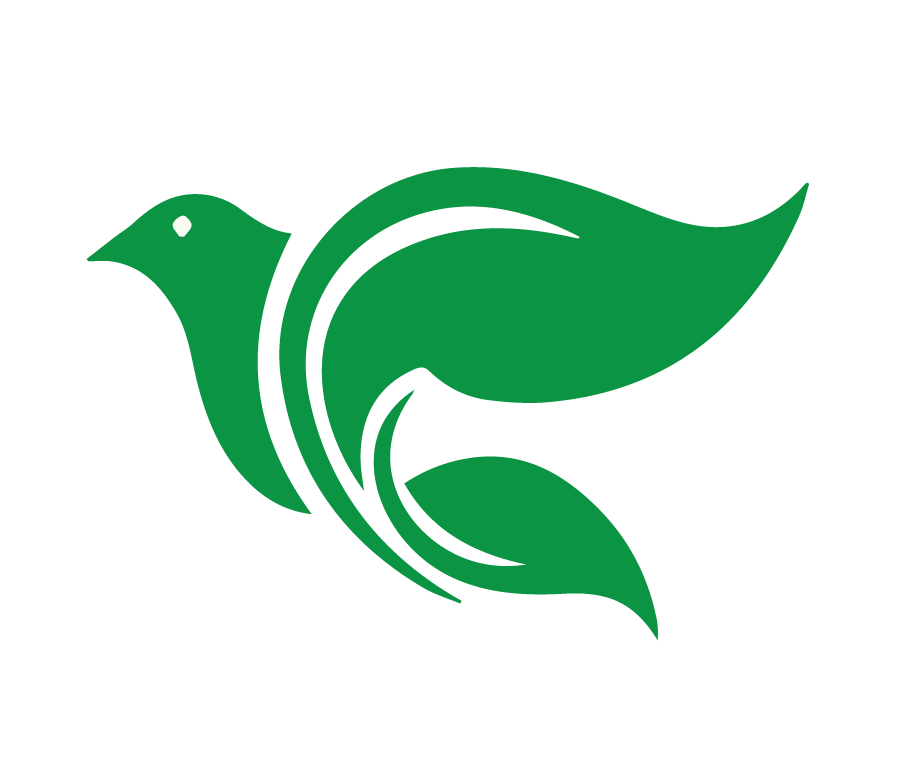 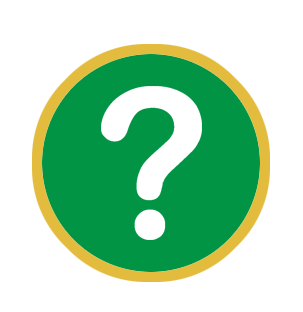 ¿Quiénes son “la santa iglesia Cristiana” y “la comunión de los santos”?
[Speaker Notes: 2. “Creo en el Espíritu Santo; la santa iglesia Cristiana, la comunión de los santos.” ¿Quiénes son “la santa iglesia Cristiana” y “la comunión de los santos?” Permite que los estudiantes contesten.]
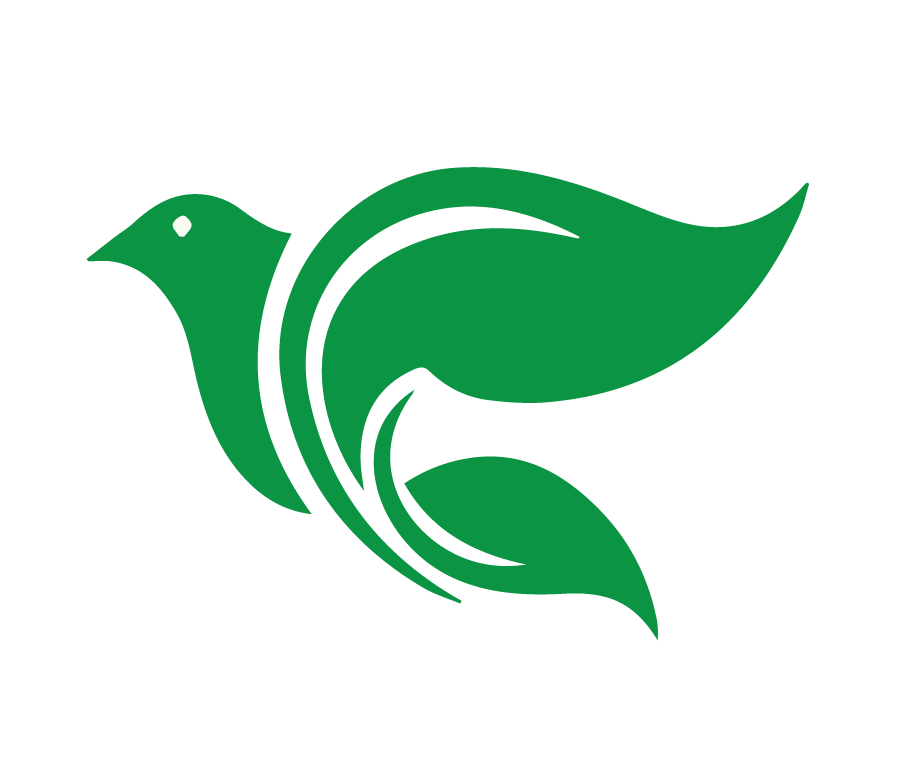 “La santa iglesia cristiana” y “la comunión de los santos”
Todos los creyentes en Jesús de todos lo tiempos: la iglesia de Dios, el cuerpo de Cristo 

Santa – lavados en la sangre del Cordero
Cristiana – confían en Cristo
Comunión – unidos por la fe
[Speaker Notes: 2. “Creo en el Espíritu Santo; la santa iglesia cristiana, la comunión de los santos.” ¿Quiénes son “la santa iglesia cristiana” y “la comunión de los santos?” Permite que los estudiantes contesten.

Son todos los creyentes en Jesús de todos los tiempos: la iglesia de Dios, el cuerpo de Cristo. 
Santa/santos
La iglesia es santa porque sus miembros han sido lavados de sus pecados por la sangre de Jesús. Son perfectos antes los ojos de Dios. 
Las epístolas del Nuevo Testamento usan este término frecuentemente. (1 Pedro 2:9; Efesios 1:4; 1 Corintios 1:2; Romanos 1:7)
Cristiana
La iglesia es cristiana porque sus miembros confían únicamente en Cristo para su salvación. 
Comunión 
Hay comunión entre los santos porque están unidos en un solo cuerpo por la misma fe en Cristo.]
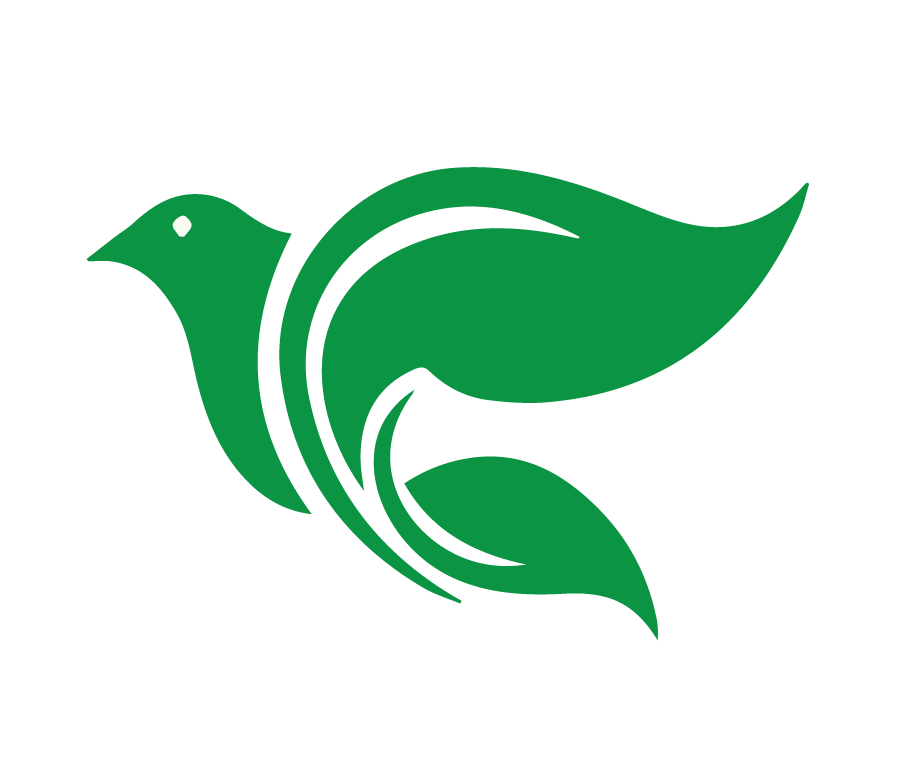 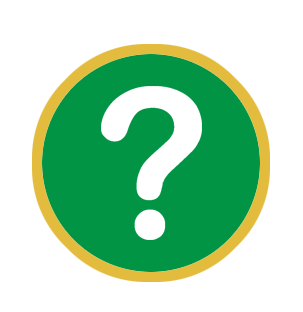 ¿Por qué a veces se les llama la “iglesia invisible”?
[Speaker Notes: 3. ¿Por qué a veces se les llama la “Iglesia invisible”? Permite que los estudiantes contesten.]
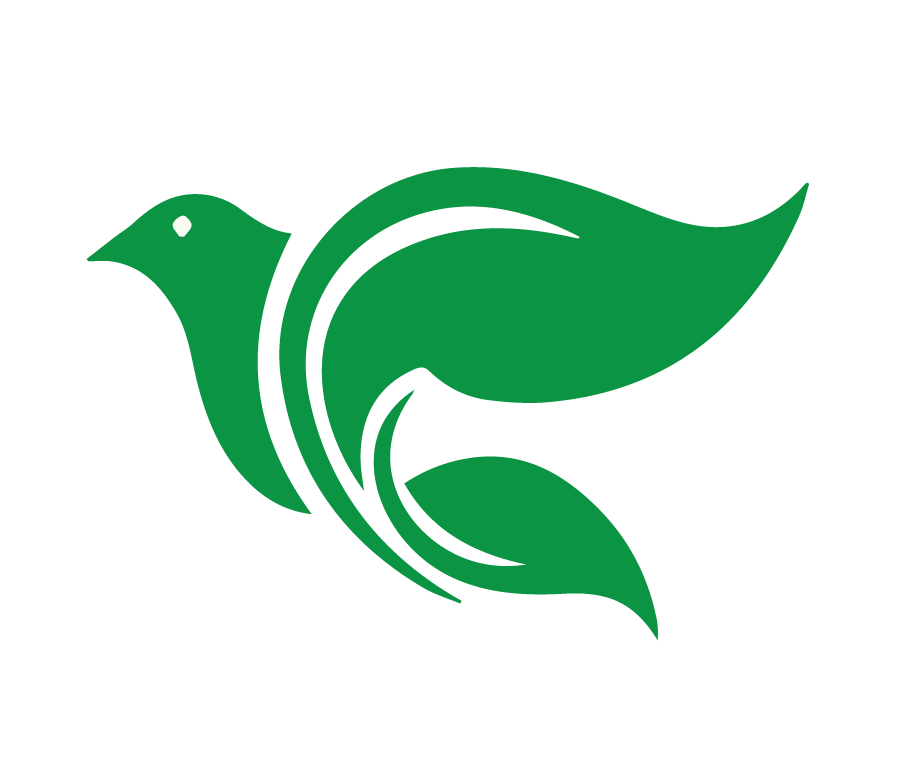 La iglesia invisible
Nosotros no podemos escudriñar los corazones. 

Solo Dios conoce a los que son suyos.
[Speaker Notes: 3. ¿Por qué a veces se les llama la “iglesia invisible”? Permite que los estudiantes contesten.

Se le llama la iglesia invisible porque no podemos ver con nuestros ojos quién tiene fe verdadera. Solo Dios conoce los corazones y sabe quiénes son realmente suyos. 

Nosotros los creyentes en Jesús, pertenecemos a un cuerpo invisible: la comunidad de todos los creyentes en Cristo de todos los tiempos y de todo el mundo. 

Aunque no los conocemos a todos ni los veremos hasta estar en el cielo, estamos profundamente unidos por la fe en Cristo.]
Describir la santa Iglesia Cristiana y la comunión de los santos.
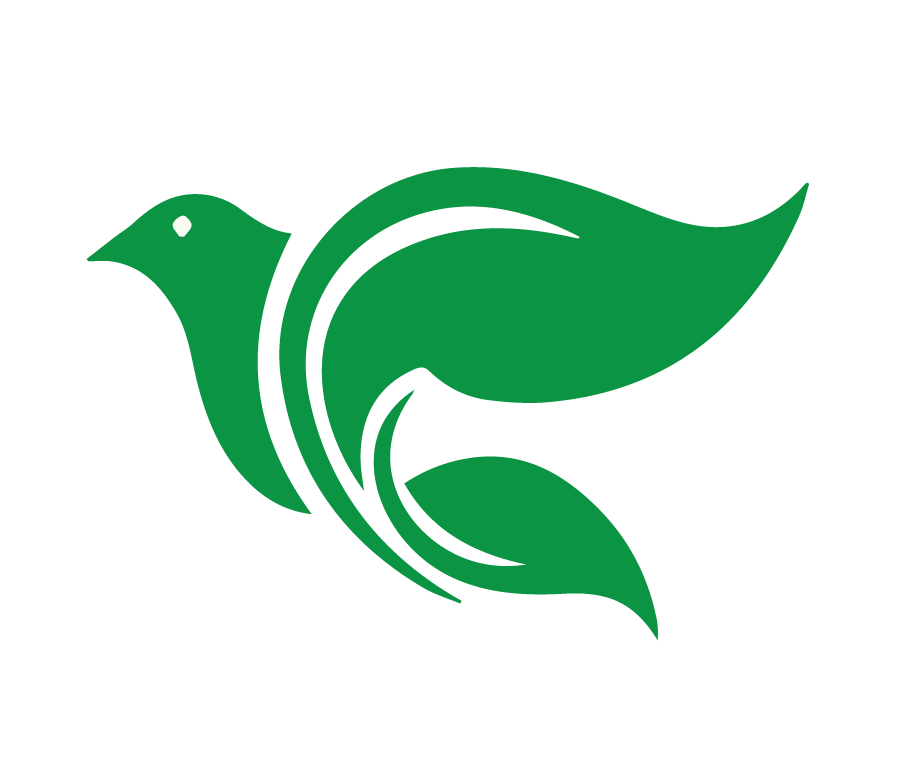 Objetivos de la Lección
Explicar el origen de la Iglesia Cristiana en la elección eterna de Dios.
Reconocer la importancia de congregarse en una Iglesia visible que enseñe la sana doctrina.
[Speaker Notes: OBJETIVOS DE LECCIÓN 7

Describir a santa Iglesia Cristiana y la comunión de los santos. 
Explicar el origen de la Iglesia Cristiana en la elección eterna de Dios. 
Reconocer la importancia de congregarse en una iglesia visible que enseñe la sana doctrina.]
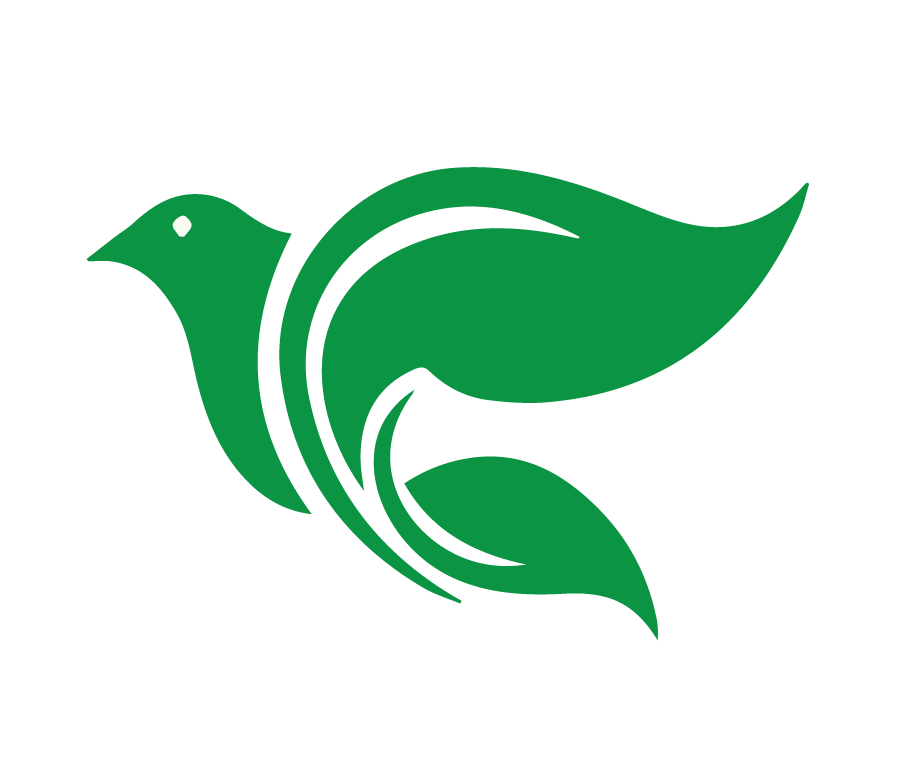 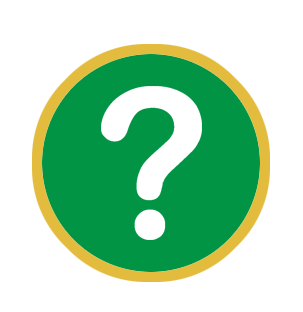 ¿Dónde tuvo su origen la santa Iglesia Cristiana, el cuerpo invisible de Cristo?

Efesios 1:3-8
[Speaker Notes: 1. ¿Dónde tuvo su origen la Santa Iglesia Cristiana, el cuerpo invisible de Cristo? 

Veremos la respuesta en Efesios 1:3-8]
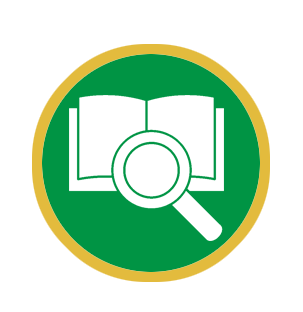 Efesios 1:3-8

3 Bendito sea el Dios y Padre de nuestro Señor Jesucristo, que en Cristo nos ha bendecido con toda bendición espiritual en los lugares celestiales. 4 En él, Dios nos escogió antes de la fundación del mundo, para que en su presencia seamos santos e intachables. Por amor 5 nos predestinó para que por medio de Jesucristo fuéramos adoptados como hijos suyos, según el beneplácito de su voluntad,
[Speaker Notes: Efesios 1:3-8

3 Bendito sea el Dios y Padre de nuestro Señor Jesucristo, que en Cristo nos ha bendecido con toda bendición espiritual en los lugares celestiales. 4 En él, Dios nos escogió antes de la fundación del mundo, para que en su presencia seamos santos e intachables. Por amor 5 nos predestinó para que por medio de Jesucristo fuéramos adoptados como hijos suyos, según el beneplácito de su voluntad]
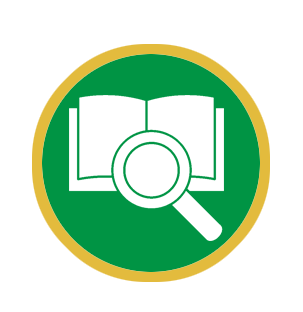 Efesios 1:3-8

6 para alabanza de la gloria de su gracia, con la cual nos hizo aceptos en el Amado. 7 En él tenemos la redención por medio de su sangre, el perdón de los pecados según las riquezas de su gracia, 8 la cual desbordó sobre nosotros en toda sabiduría y entendimiento,
[Speaker Notes: 6 para alabanza de la gloria de su gracia, con la cual nos hizo aceptos en el Amado. 7 En él tenemos la redención por medio de su sangre, el perdón de los pecados según las riquezas de su gracia, 8 la cual desbordó sobre nosotros en toda sabiduría y entendimiento,]
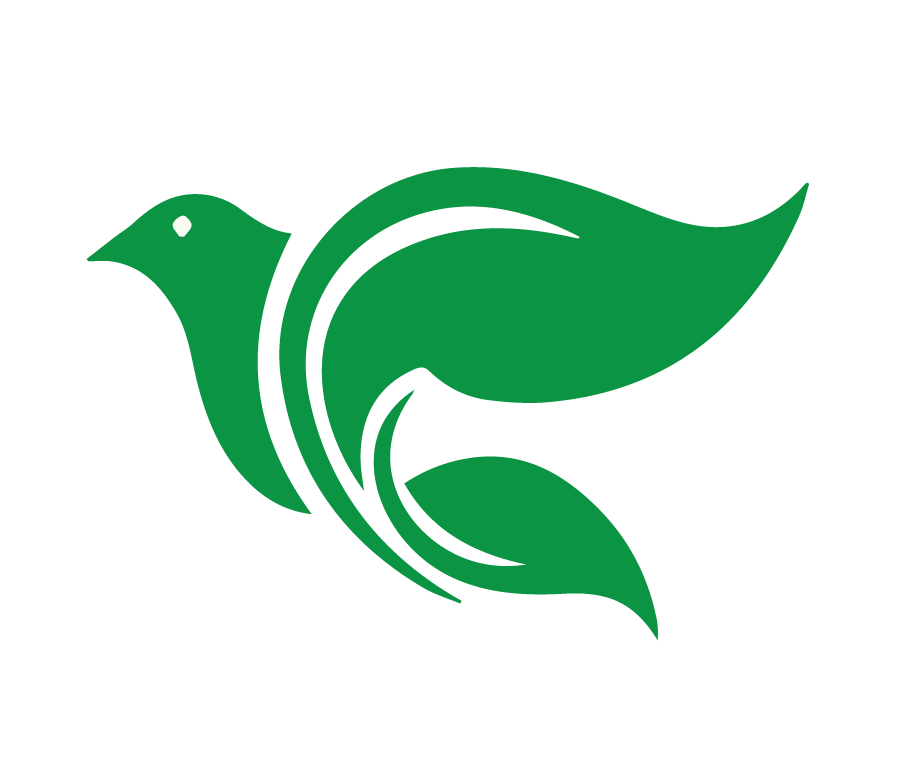 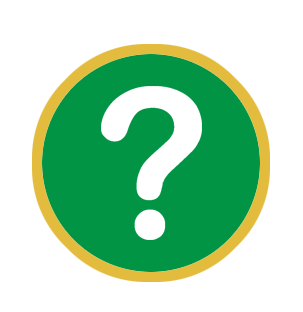 ¿Quién nos eligió y cuándo?
[Speaker Notes: ¿Quién nos escogió y cuándo? Permite que los estudiantes contesten.]
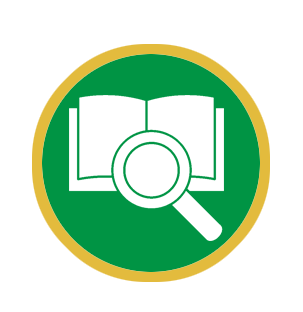 Efesios 1:3-8

3 Bendito sea el Dios y Padre de nuestro Señor Jesucristo, que en Cristo nos ha bendecido con toda bendición espiritual en los lugares celestiales. 4 En él, Dios nos escogió antes de la fundación del mundo, para que en su presencia seamos santos e intachables. Por amor 5 nos predestinó para que por medio de Jesucristo fuéramos adoptados como hijos suyos, según el beneplácito de su voluntad,
[Speaker Notes: ¿Quién nos escogió y cuándo? Permite que los estudiantes contesten.

V.4 Dios nos escogió antes de la fundación del mundo. 
Esto muestra que Dios es el autor de nuestra salvación, no nosotros 
El hecho de que nos haya elegido antes de que existiéramos subraya que la salvación es únicamente por gracia. No pudo haber dependido de nuestras obras, ya que aún no habíamos nacido. Por gracia somos salvos. 
El hecho de que Dios nos escogiera desde la eternidad, con frecuencia se le llama “elección” o “predestinación.”]
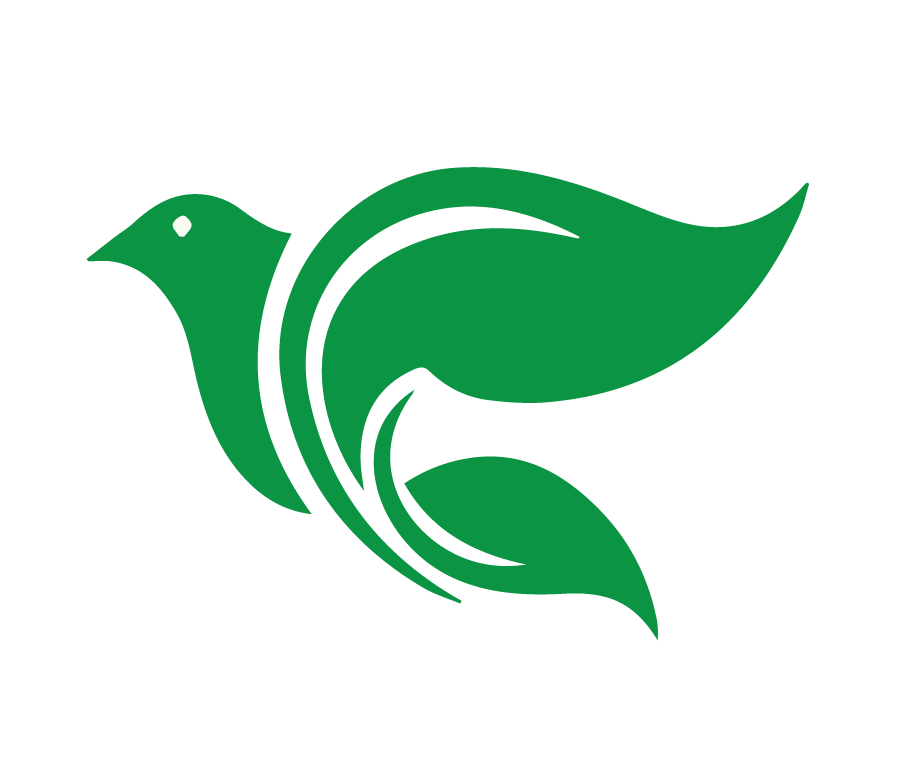 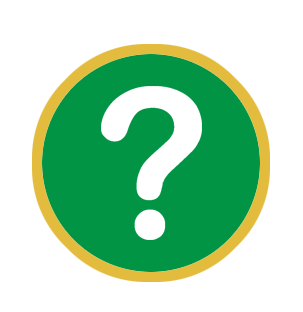 ¿Cuál fue la motivación de Dios para escogernos?
[Speaker Notes: ¿Cuál fue la motivación de Dios para escogernos? Permite que los estudiantes contesten.]
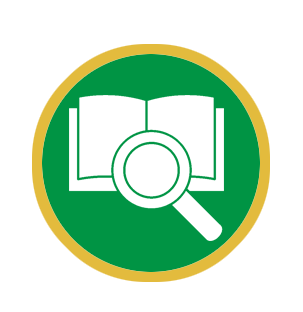 Efesios 1:3-8

3 Bendito sea el Dios y Padre de nuestro Señor Jesucristo, que en Cristo nos ha bendecido con toda bendición espiritual en los lugares celestiales. 4 En él, Dios nos escogió antes de la fundación del mundo, para que en su presencia seamos santos e intachables. Por amor 5 nos predestinó para que por medio de Jesucristo fuéramos adoptados como hijos suyos, según el beneplácito de su voluntad,
[Speaker Notes: ¿Cuál fue la motivación de Dios para escogernos? Permite que los estudiantes contesten.

V.4 por amor nos predestinó… V.5 según el buen propósito de su voluntad. 
No nos eligió por nada en nosotros. 
Dios no nos eligió por algo en nosotros, sino por su amor inmerecido.]
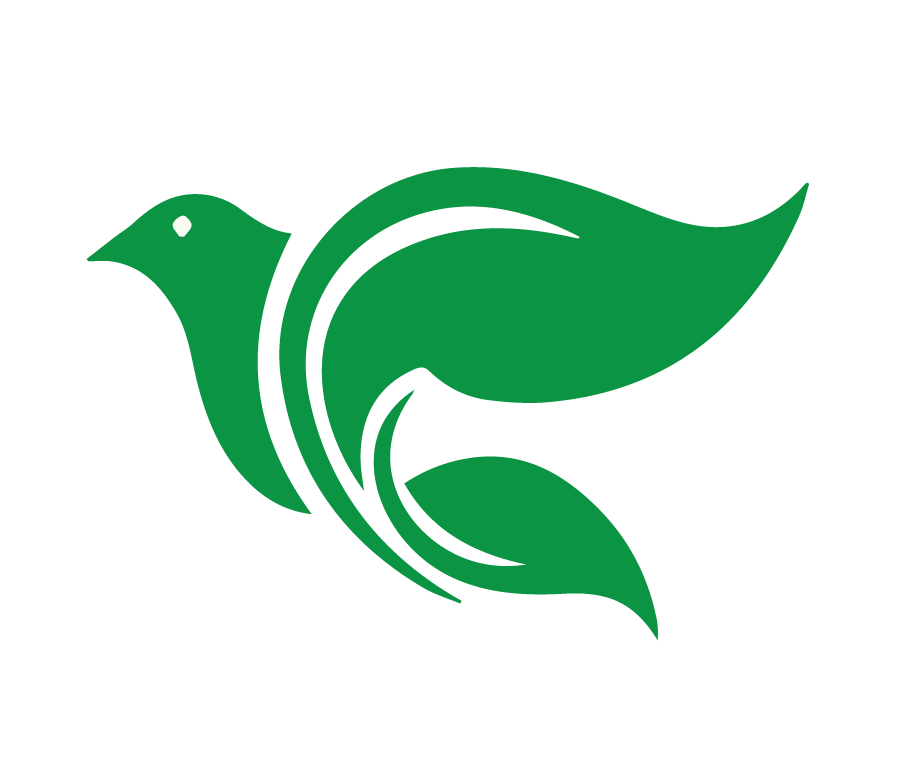 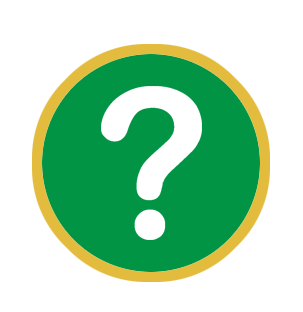 ¿Cuáles son las bendiciones que recibimos en Cristo?
[Speaker Notes: ¿Cuáles son las bendiciones que recibimos en Cristo? Permite que los estudiantes contesten.]
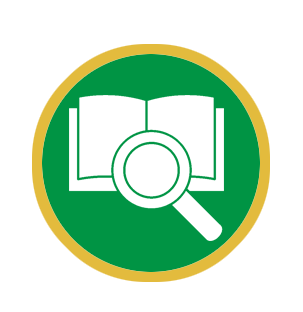 Efesios 1:3-8

3 Bendito sea el Dios y Padre de nuestro Señor Jesucristo, que en Cristo nos ha bendecido con toda bendición espiritual en los lugares celestiales. 4 En él, Dios nos escogió antes de la fundación del mundo, para que en su presencia seamos santos e intachables. Por amor 5 nos predestinó para que por medio de Jesucristo fuéramos adoptados como hijos suyos, según el beneplácito de su voluntad,
[Speaker Notes: Efesios 1:3-8

3 Bendito sea el Dios y Padre de nuestro Señor Jesucristo, que en Cristo nos ha bendecido con toda bendición espiritual en los lugares celestiales. 4 En él, Dios nos escogió antes de la fundación del mundo, para que en su presencia seamos santos e intachables. Por amor 5 nos predestinó para que por medio de Jesucristo fuéramos adoptados como hijos suyos, según el beneplácito de su voluntad]
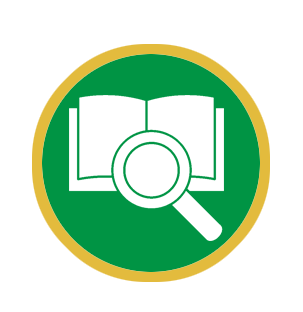 Efesios 1:3-8

6 para alabanza de la gloria de su gracia, con la cual nos hizo aceptos en el Amado. 7 En él tenemos la redención por medio de su sangre, el perdón de los pecados según las riquezas de su gracia, 8 la cual desbordó sobre nosotros en toda sabiduría y entendimiento,
[Speaker Notes: ¿Cuáles son las bendiciones que recibimos en Cristo? Permite que los estudiantes contesten.

La adopción como hijos
Nos hizo aceptos en el Amado
La redención por medio de su sangre
El perdón de los pecados]
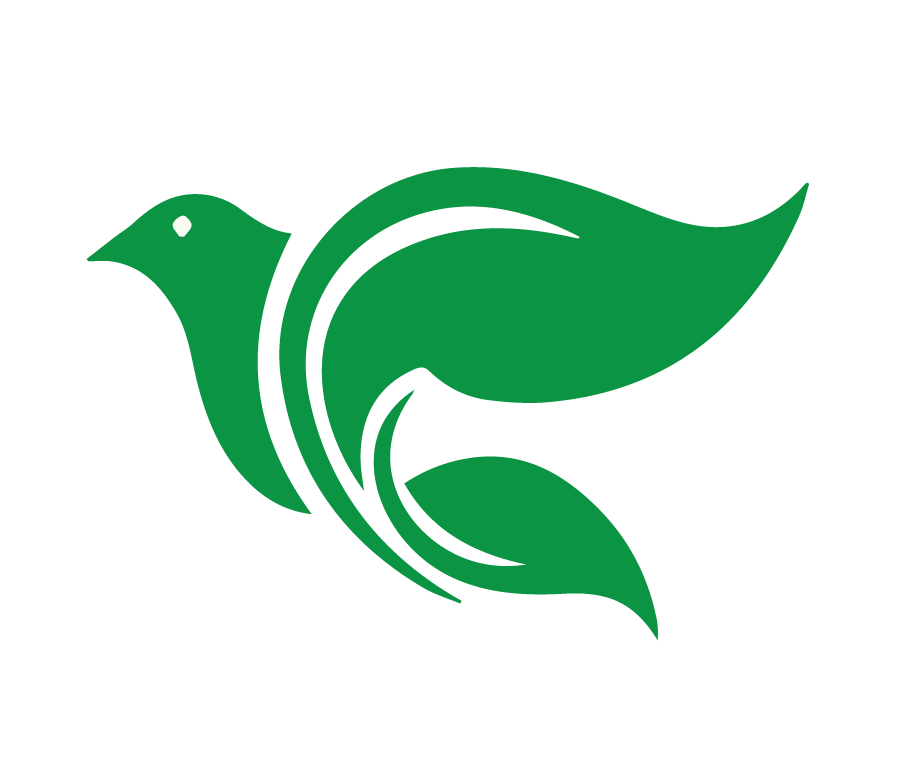 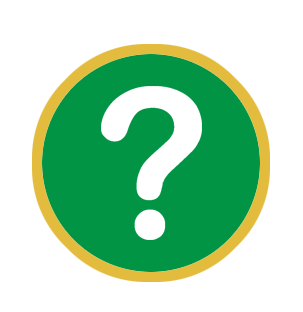 ¿Por qué Dios nos concede estas bendiciones en Cristo?
[Speaker Notes: ¿Por qué Dios nos concede estas bendiciones en Cristo? Permite que los estudiantes contesten.]
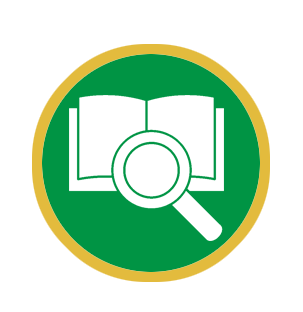 Efesios 1:3-8

6 para alabanza de la gloria de su gracia, con la cual nos hizo aceptos en el Amado. 7 En él tenemos la redención por medio de su sangre, el perdón de los pecados según las riquezas de su gracia, 8 la cual desbordó sobre nosotros en toda sabiduría y entendimiento,
[Speaker Notes: ¿Por qué Dios nos concede estas bendiciones en Cristo? Permite que los estudiantes contesten.

V.6 para alabanza de la gloria de su gracia. 
Para que seamos motivados a agradecerle y a alabarlo.]
¿Enseña esta sección que Dios eligió a algunas personas para ir al infierno?
No. Contradice la clara enseñanza bíblica de que Dios desea la salvación de todos. (Ezequiel 33:11; 1 Timoteo 2:4)

2 Pedro 3:9 El Señor no se tarde para cumplir su promesa… sino que nos tiene paciencia y no quiere que ninguno se pierda, sino que todos se vuelan a él.
[Speaker Notes: 2. ¿Enseña esta sección que Dios eligió a algunas personas para ir al infierno? 

No. 
La idea de una predestinación para condenación contradice la clara enseñanza bíblica de que Dios desea la salvación de todos.

Ezequiel 33:11 Pues yo, su Señor y Dios, juro que no quiero la muerte del impío, sino que éste se aparte de su mal camino y viva. 
1 Timoteo 2:4 El cual quiere que todos sean salvos y lleguen a conocer la verdad. 
2 Pedro 3:9 El Señor no se tarda para cumplir su promesa, como algunos piensan, sino que nos tiene paciencia y no quiere que ninguno se pierda, sino que todos se vuelvan a él.]
¿Enseña esta sección que Dios eligió a algunas personas para ir al infierno?
No. Contradice la clara enseñanza bíblica de que la Biblia atribuye la condenación únicamente al pecador que rechaza el regalo de la salvación en Cristo. 

Juan 3:16-18; 2 Pedro 2:1; Mateo 23:37
[Speaker Notes: La idea de una predestinación para condenación también contradice la clara enseñanza bíblica de que la Biblia atribuye la condenación únicamente al pecador que rechaza el regalo gratuito de la salvación en Cristo. La única causa de la condenación es la incredulidad. 
Juan 3:16-18 Porque de tal manera amó Dios al mundo, que ha dado a su Hijo unigénito, para que todo aquel que en él cree no se pierda, sino que tenga vida eterna. Porque Dios no envió a su Hijo al mundo para condenar al mundo, sino para que el mundo sea salvo por él. El que en él cree, no es condenado; pero el que no cree, ya ha sido condenado, porque no ha creído en el nombre del unigénito Hijo de Dios.

2 Pedro 2:1 Entre el pueblo hubo también falsos profetas, como también habrá entre ustedes falsos maestros que con disimulo introducirán herejías destructivas, y hasta llegarán a negar al Señor que los rescató, con lo que atraerán sobre sí mismos súbita destrucción. 

Mateo 23:37¡Jerusalén, Jerusalén, que matas a los profetas y apedreas a los que son enviados a ti! ¡Cuántas veces quise juntar a tus hijos, como junta la gallina a sus polluelos debajo de sus alas, y no quisiste!

A veces, la elección no parece lógica. Las personas pueden pensar “Si Dios elige a algunos para ser salvos, ¿no implica eso que también elige a otros para ser condenados?” 
Pero nuestra fe no se basa en la lógica humana, sino en lo que dice la Escritura. 
La Biblia no enseña que Dios haya predestinado a nadie para ser condenado. 
La única razón por la cual algunos son condenados es porque rechazan el evangelio.]
La elección es una enseñanza bíblica del evangelio que nos llena de seguridad y consuelo. 


El mismo Dios que nos eligió, redimió y convirtió, también nos preservará en la fe.
[Speaker Notes: 3. La elección es una enseñanza bíblica del evangelio que nos llena de seguridad y consuelo. 

Desde la eternidad Dios nos amó y nos eligió como suyos
En su plan eterno, determinó: enviar a su Hijo para redimir al mundo, enviar al Espíritu Santo para llamarnos a la fe, concedernos la justicia y el perdón que Cristo ganó para todos. 
El mismo Dios que nos eligió, redimió y convirtió, también nos preservará en la fe hasta el fin.]
Describir la santa Iglesia Cristiana y la comunión de los santos.
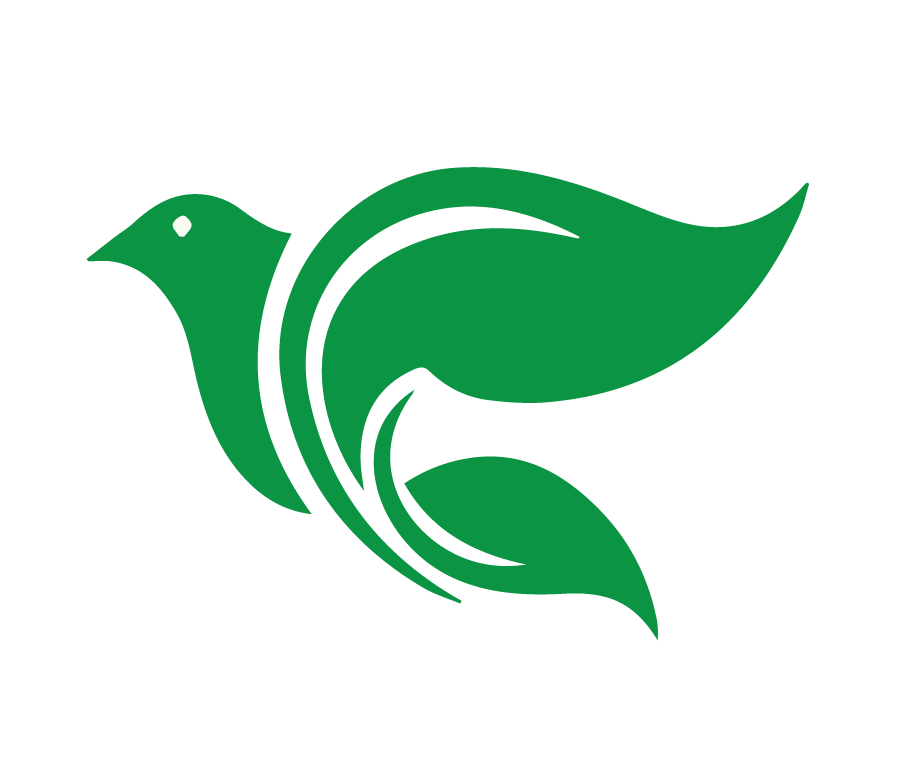 Objetivos de la Lección
Explicar el origen de la Iglesia Cristiana en la elección eterna de Dios.
Reconocer la importancia de congregarse en una Iglesia visible que enseñe la sana doctrina.
[Speaker Notes: OBJETIVOS DE LECCIÓN 7

Describir a santa Iglesia Cristiana y la comunión de los santos. 
Explicar el origen de la Iglesia Cristiana en la elección eterna de Dios. 
Reconocer la importancia de congregarse en una iglesia visible que enseñe la sana doctrina.]
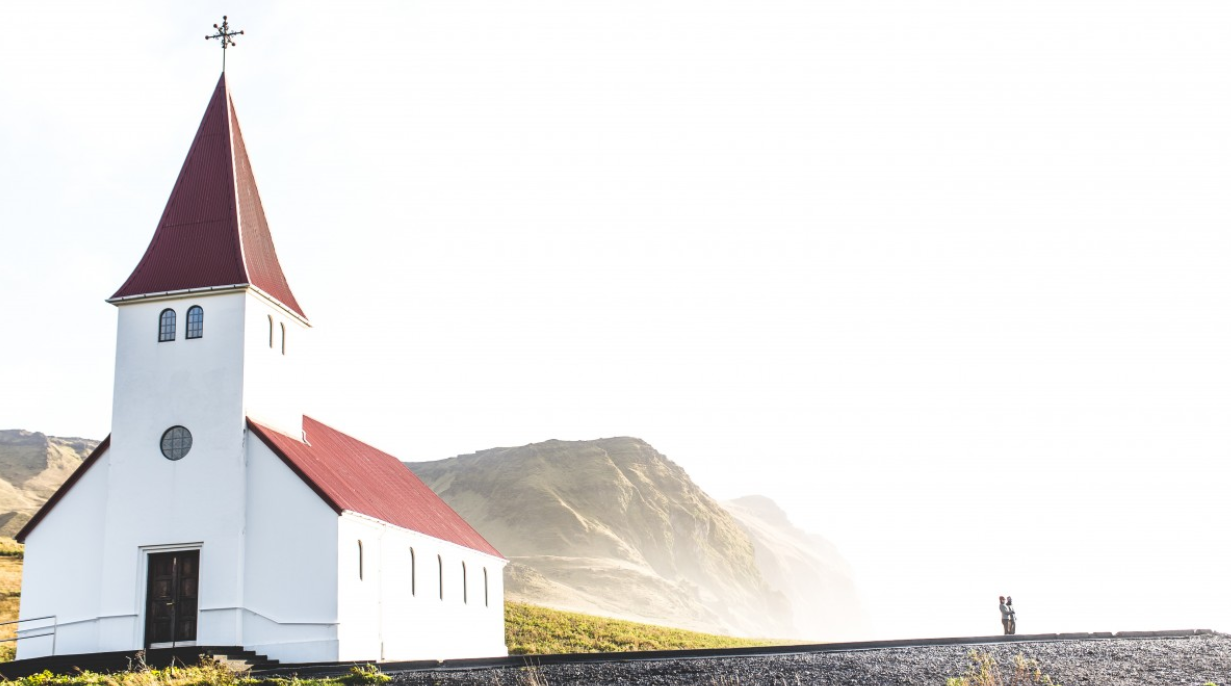 La iglesia visible

Hebreos 10:25 
No dejemos de congregarnos, como es la costumbre de algunos, sino animémonos unos a otros; y con más razón ahora que vemos que aquel día se acerca.
Las Enseñanzas de Jesús #2
[Speaker Notes: 1. La iglesia visible

No podemos ver a toda la iglesia cristiana (el cuerpo invisible de Cristo). Sin embargo, Dios desea que nos reunamos de manera visible como creyentes que confiesan públicamente la misma fe. 
Hebreos 10:25 No dejemos de congregarnos, como es la costumbre de algunos, sino animémonos unos a otros; y con más razón ahora que vemos que aquel día se acerca.]
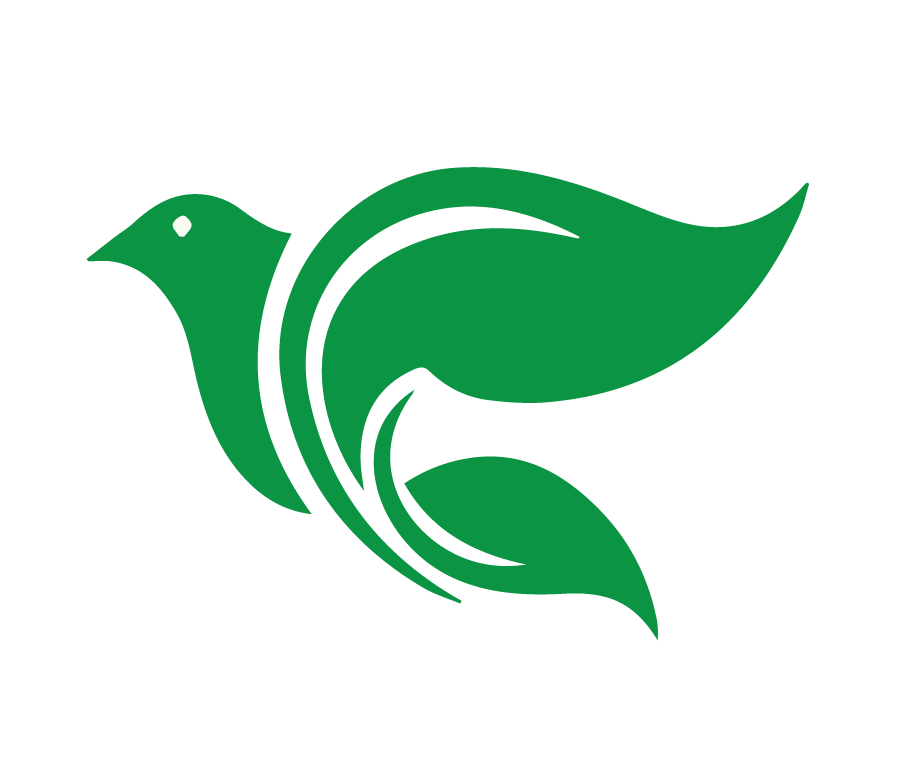 Vivimos en un mundo rodeado de muchas iglesias, denominaciones y grupos cristianos diferentes. 

¿Cómo quiere Dios que reaccionemos a ellos?
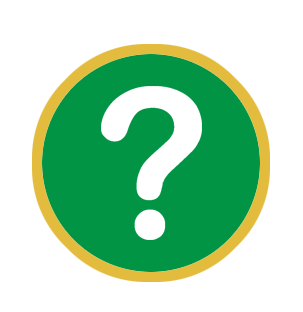 [Speaker Notes: 2. Vivimos rodeados de muchas iglesias, denominaciones y grupos cristianos diferentes. ¿Cómo quiere Dios que reaccionemos a ellos?]
1 Juan 4:1 

Amados, no creais a todo espíritu, sino pongan a prueba los espíritus, para ver si son de Dios. Porque muchos falsos profetas han salido por el mundo.
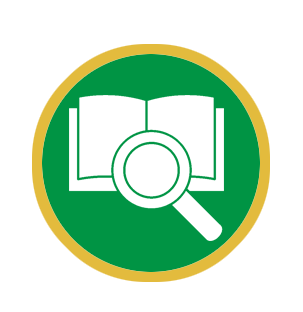 [Speaker Notes: 1 Juan 4:1 Amados, no creais a todo espíritu, sino pongan a prueba los espíritus, para ver si son de Dios. Porque muchos falsos profetas han salido por el mundo. 

No todo lo que parece cristiano viene de Dios. Hay muchos falsos profetas que enseñan errores peligrosos que afectan la salvación. 
Dios quiere que pongamos a prueba toda enseñanza.]
Hechos 17:11

Éstos eran más nobles que los de Tesalónica, pues recibieron la palabra con mucha atención, y todos los días examinaron cuidadosamente las enseñanzas de Pablo, comparándolas con las Escrituras.
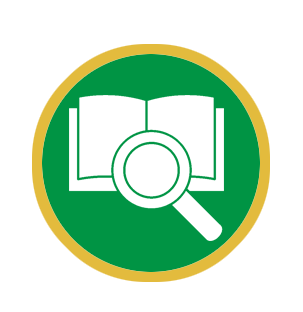 [Speaker Notes: Hechos 17:11 Éstos eran más nobles que los de Tesalónica, pues recibieron la palabra con mucha atención, y todos los días examinaban las Escrituras para ver si era cierto lo que se les anunciaba. 

Los creyentes de Berea examinaron cuidadosamente las enseñanzas de Pablo, comparándolas con las Escrituras. 
También nosotros debemos evaluar todo lo que escuchamos a la luz de la Palabra de Dios.]
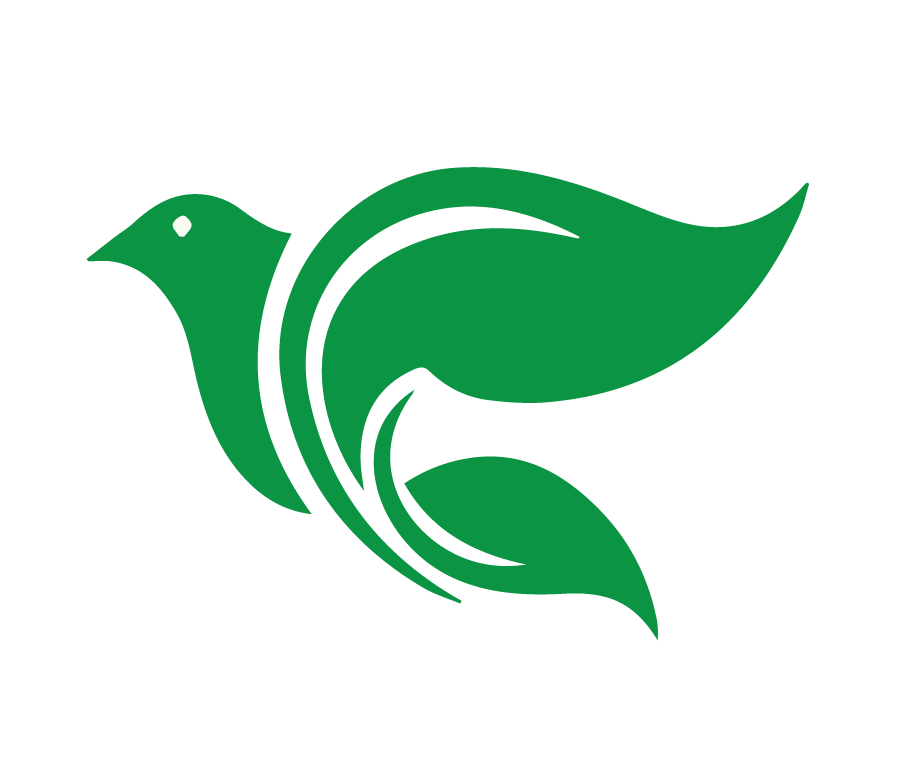 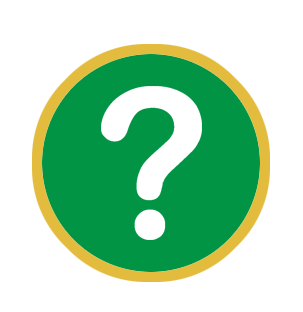 ¿Por qué es importante tener cuidado con la falsa doctrina al buscar una congregación?
[Speaker Notes: 3. ¿Por qué es importante tener cuidado con la falsa doctrina al buscar una congregación? Permite que los estudiantes contesten.

Gálatas 5:9 Un poco de levadura fermenta toda la masa. 
Incluso una falsa enseñanza aparentemente pequeña puede ser peligrosa. 
La falsa doctrina se propaga y puede afectar otras verdades bíblicas, debilitando nuestra confianza en la salvación que Cristo ganó para nosotros. 
La falsa doctrina es como el veneno: una pequeña dosis puede tener efectos mortales.]
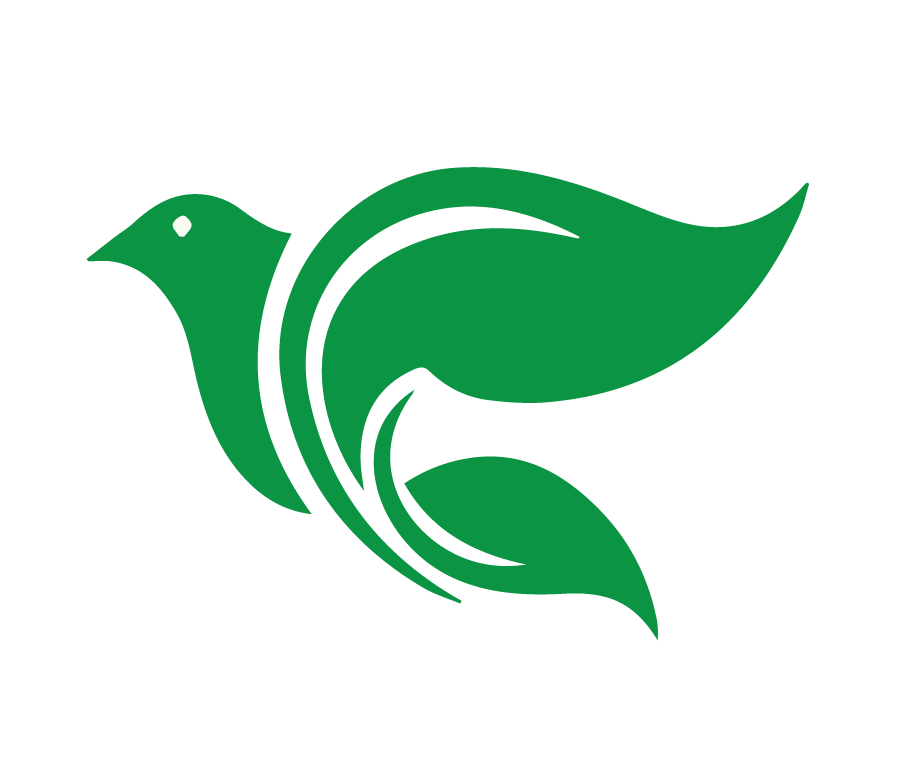 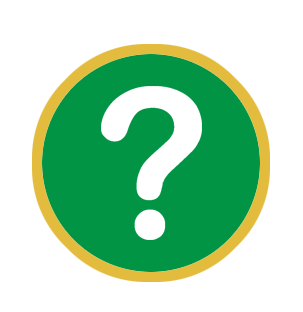 ¿Qué quiere Dios que hagamos cuando encontramos personas que enseñan de manera diferente a lo que dice la Biblia?
[Speaker Notes: 4. ¿Qué quiere Dios que hagamos cuando alguien enseña algo diferente a lo que dice la Biblia?]
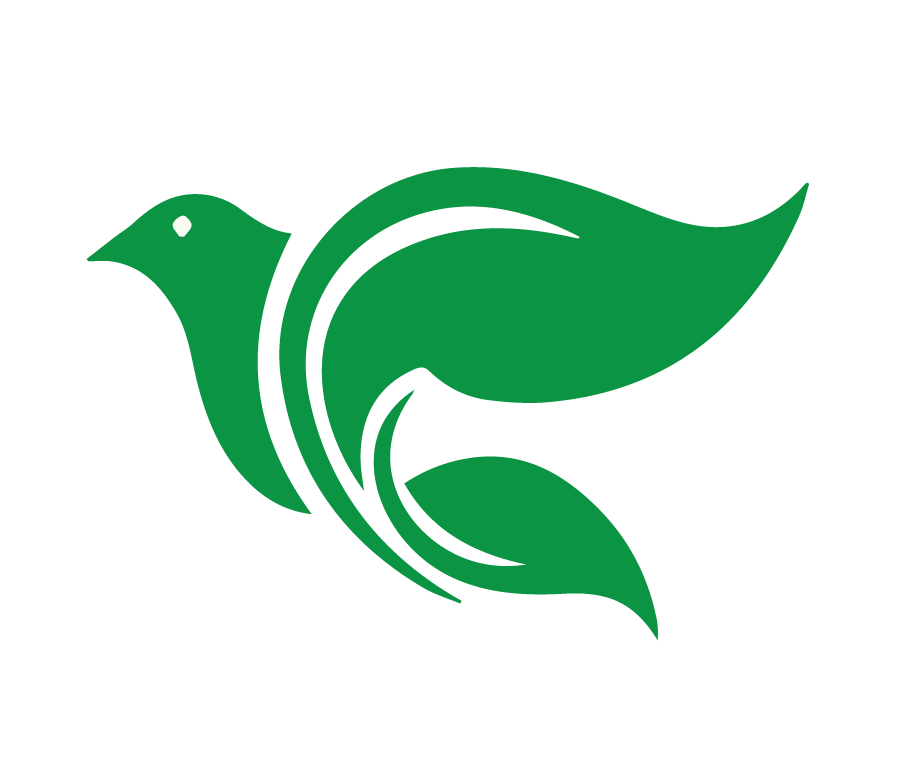 Cuando enseñan de manera 
diferente a lo que dice la Biblia

Mostrarles su error con paciencia y amor.
(Mateo 18; 2 Timoteo 3:16) 

Si persisten en rechazar la corrección, debemos separarnos de ellos. 
(Romanos 16:17; Tito 3:10)
[Speaker Notes: 4. ¿Qué quiere Dios que hagamos cuando alguien enseña algo diferente a lo que dice la Biblia? 

Dios nos llama a actuar con amor. Primero, mostrarles su error con paciencia y verdad 
Mateo 18 Cómo hablar con alguien en pecado- primero solos, luego con uno o dos personas más, luego hazlo saber la iglesia. 
2 Timoteo 3:16 Todo la Escritura es inspirada por Dios, y útil para enseñar, para redargüir, para corregir, para instruir en justicia. 

Si persisten en rechazar la corrección, debemos separarnos de ellos, tanto para mostrarles la gravedad de su error como para protegernos de la falsa doctrina. 
Romanos 16:17 Pero les ruego, hermanos, que se cuiden de los que causan divisiones y tropiezos en contra de la enseñanza que ustedes han recibido, y que se aparten de ellos. 
Tito 3:10 Al que causan divisiones, deséchalo después de una y otra amonestación. 

Algunas personas dicen no estar de acuerdo con los errores doctrinales de la iglesia a la que asisten, pero siguen participando en ella. Si apoyan esa iglesia, también comparten su confesión de fe errónea, aunque digan que no están de acuerdo. 
2 Juan 10-11 Si alguno se les acerca, y no trae esta doctrina, no lo reciban en su casa, y ni siquiera le deseen que tenga paz. Porque quien le desea la paz participa en sus malas obras.]
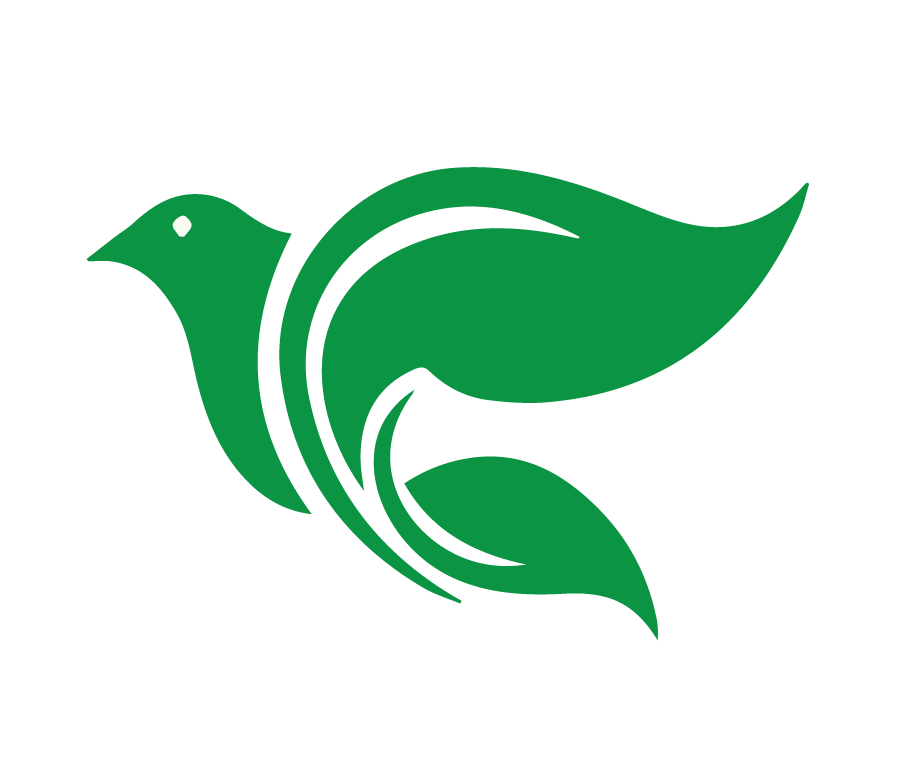 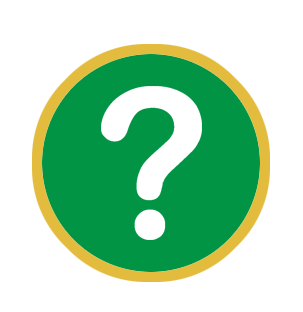 ¿Qué quiere Dios que hagamos cuando encontramos personas que enseñan la Biblia fielmente?
[Speaker Notes: 5. ¿Qué quiere Dios que hagamos cuando encontramos una iglesia que enseña la verdad fielmente?]
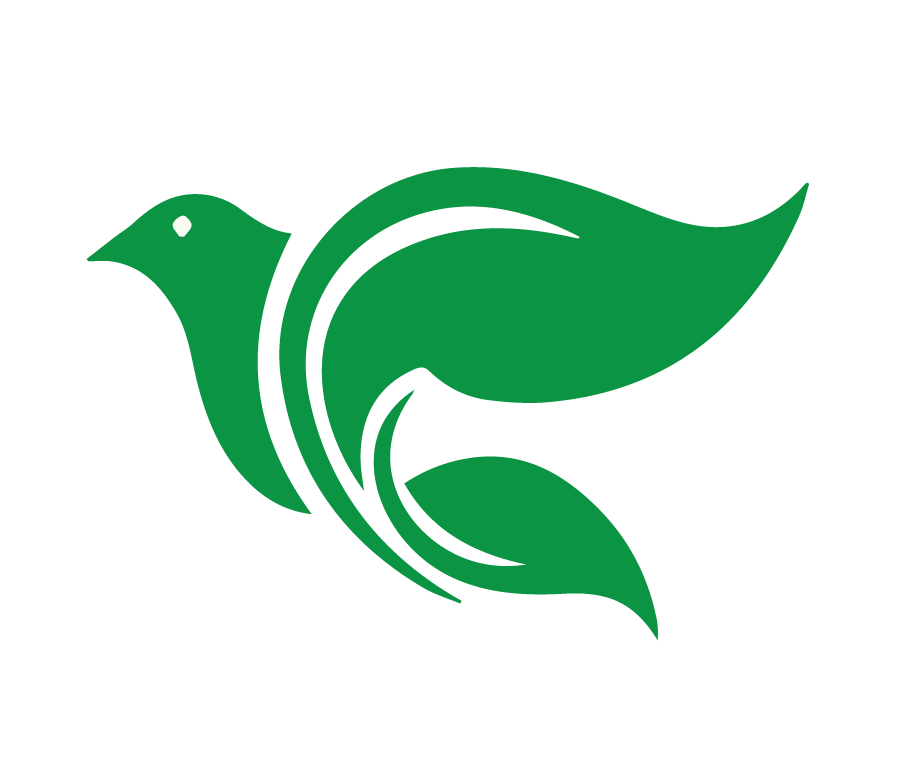 Cuando enseñan la verdad fielmente

Disfrutamos la comunión de hermanos que están unidos en la fe.
(1 Juan 1:3; Juan 17:20-21) 

Podemos alabar a Dios y trabajar juntos en amor por nuestro Señor
[Speaker Notes: 5. ¿Qué quiere Dios que hagamos cuando encontramos una iglesia que enseña la verdad fielmente? 

Dios desea que disfrutemos la comunión con otros creyentes que están unidos en la misma fe 
Podemos alabar juntos a Dios y servirle unidos en amor por nuestro Salvador. 
1 Juan 1:3 Así que, lo que hemos visto y oído es lo que les anunciamos a ustedes, para que también ustedes tengan comunión con nosotros. Porque nuestra comunión es con el Padre y con su Hijo Jesucristo. 
Esta fue la oración de Jesús en Juan 17:20-21
Pero no ruego solamente por éstos, sino también por los que han de creer en mí por la palabra de ellos, para que todos sean uno; como tú, oh Padre, en mí, y yo en ti, que también ellos sean uno en nosotros; para que el mundo crea que tú me enviaste.]
El Proyecto Final
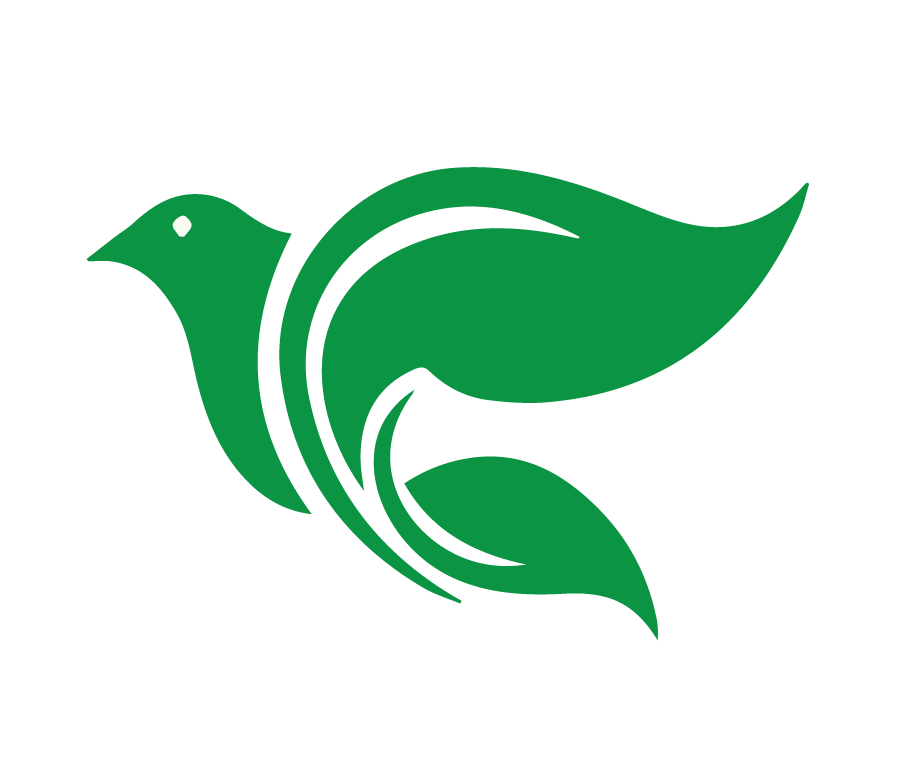 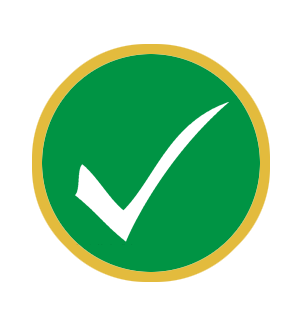 12. ¿Qué es la santa Iglesia Cristiana y porque es santa? 

13. ¿Cómo debemos comportarnos con las personas u organizaciones que no predican fielmente la palabra de Dios?
[Speaker Notes: 1. Estas son las preguntas del Proyecto Final que correspondientes a esta lección. Los animo a ustedes a comenzar desde ahora, escribiendo sus respuestas en un cuaderno utilizando información de la clase. 

12. ¿Qué es la santa Iglesia Cristiana y porque es santa? 
13. ¿Cómo debemos comportarnos con las personas u organizaciones que no predican fielmente la palabra de Dios?]
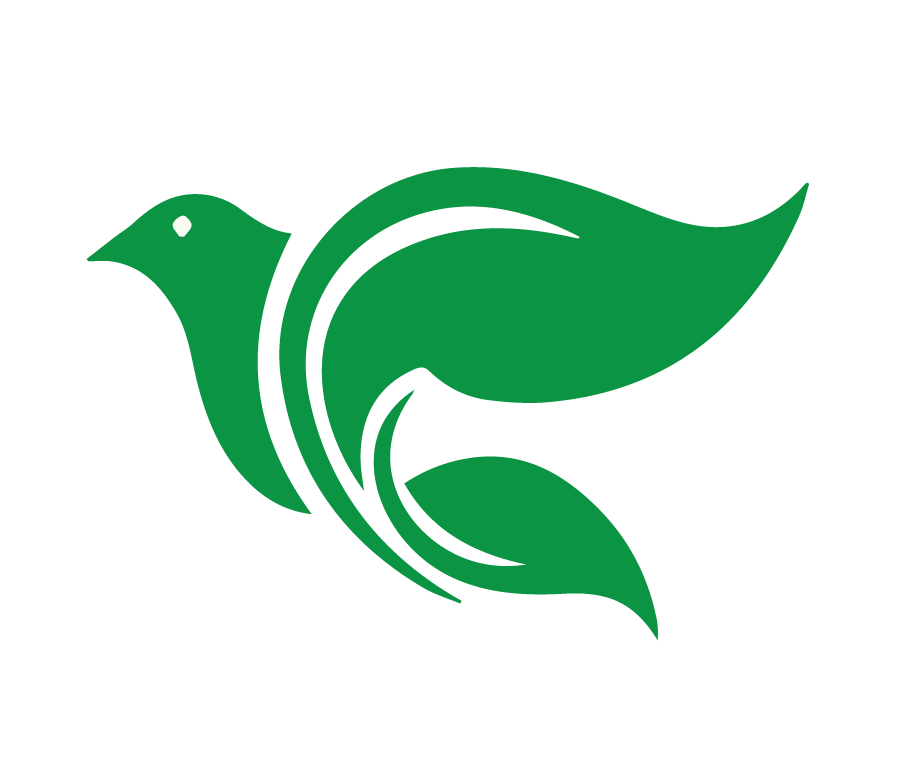 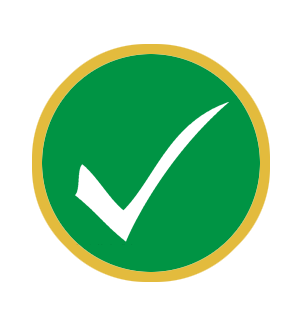 Tarea
en el grupo de WhatsApp
[Speaker Notes: 2. Encargar la tarea para la Lección 8: 

Ver el siguiente video breve de instrucción: https://www.youtube.com/watch?v=h6SUIP-2dK0 
Leer Salmo 103
Reflexionar y responder:

¿Por qué puedes estar completamente seguro del perdón de tus pecados? 
¿Qué ocurrirá con tu espíritu y cuerpo después de la muerte? 
¿Qué promesas de Dios te dan consuelo al pensar en la vida eterna?]
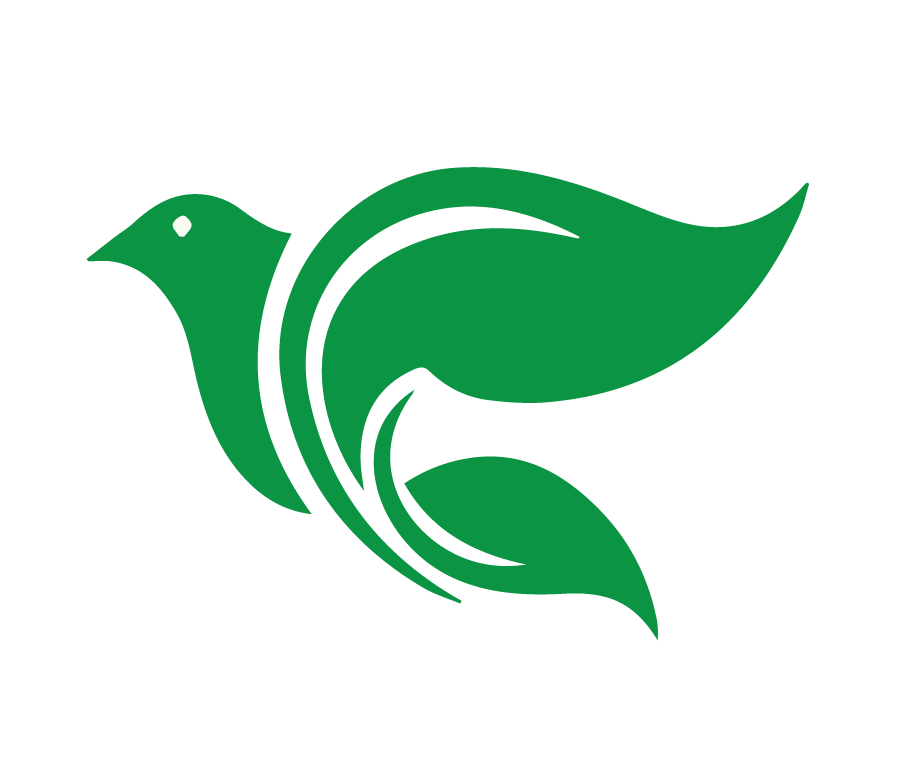 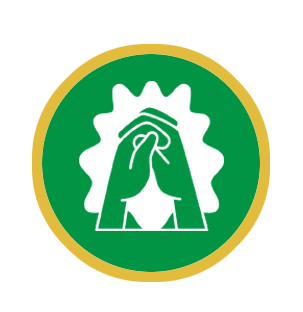 Oración o bendición
[Speaker Notes: Señor Dios, te damos gracias por el tiempo que nos diste hoy para estudiar tu Palabra y aprender más sobre tu iglesia. Gracias por habernos elegido desde la eternidad y por unirnos a través de la fe en Cristo en una comunión que trasciende culturas, idiomas y generaciones. Nos llena de consuelo saber que somos parte de tu santa iglesia cristiana, no por mérito propio, sino por tu gracia y amor inmerecido. Ayúdanos a valorar esa unidad espiritual que tenemos con todos los creyentes y a mantenernos firmes en la verdad de tu Palabra.
 
Te pedimos también, Señor, que nos des discernimiento al buscar y pertenecer a una iglesia visible donde se enseñe tu verdad con fidelidad. Danos corazones humildes para corregir con amor, y también el valor para alejarnos de enseñanzas falsas si es necesario. Permite que podamos vivir en comunión con otros creyentes, alabándote y sirviéndote con alegría. Fortalece nuestra fe y presérvanos en ella hasta el día en que estemos unidos contigo y con todos tus santos en la gloria eterna. En el nombre de Jesús, nuestro Salvador, oramos. Amén.]
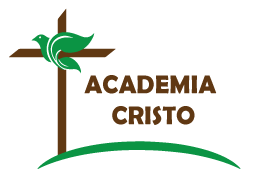 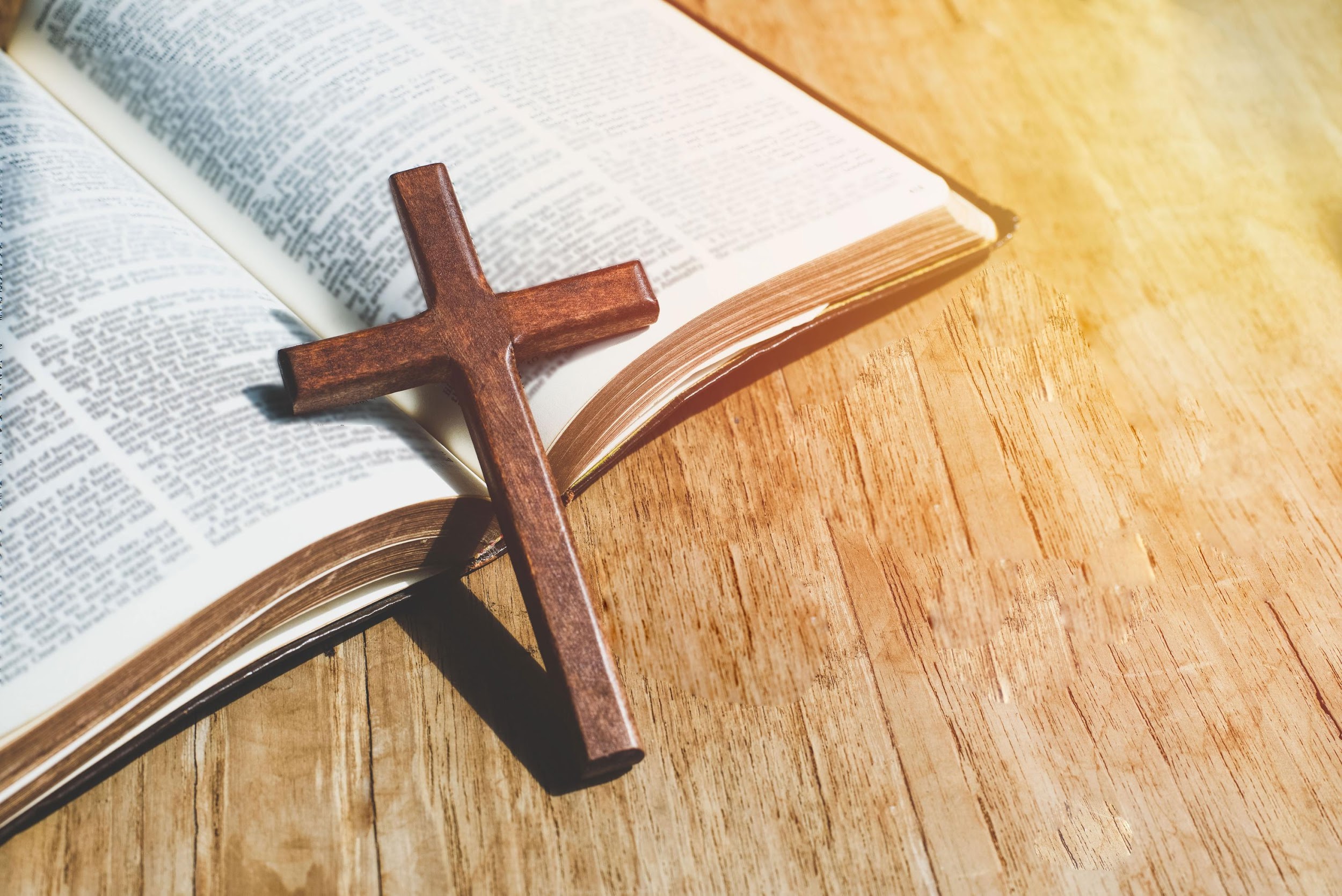 ACADEMIA
CRISTO
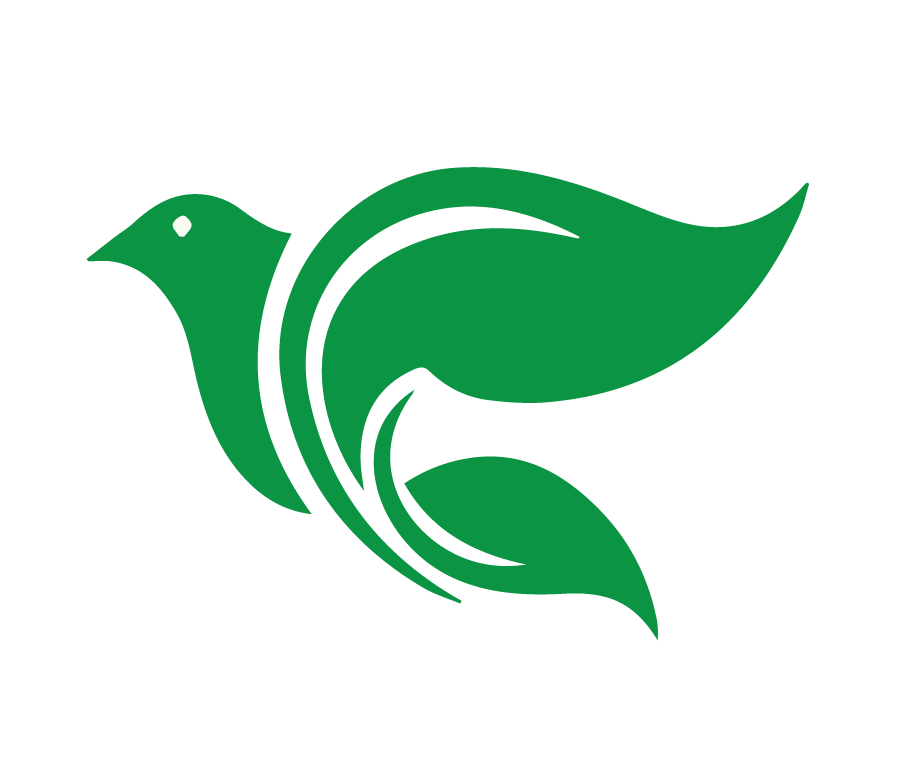 La elección
Todas las personas son pecadoras y por naturaleza están bajo la justa condenación de Dios (Ro. 3:23, Sal. 14:2,3; 5:5; Ef. 2:3).

Dios ama a todas las personas (Jn. 3:16).
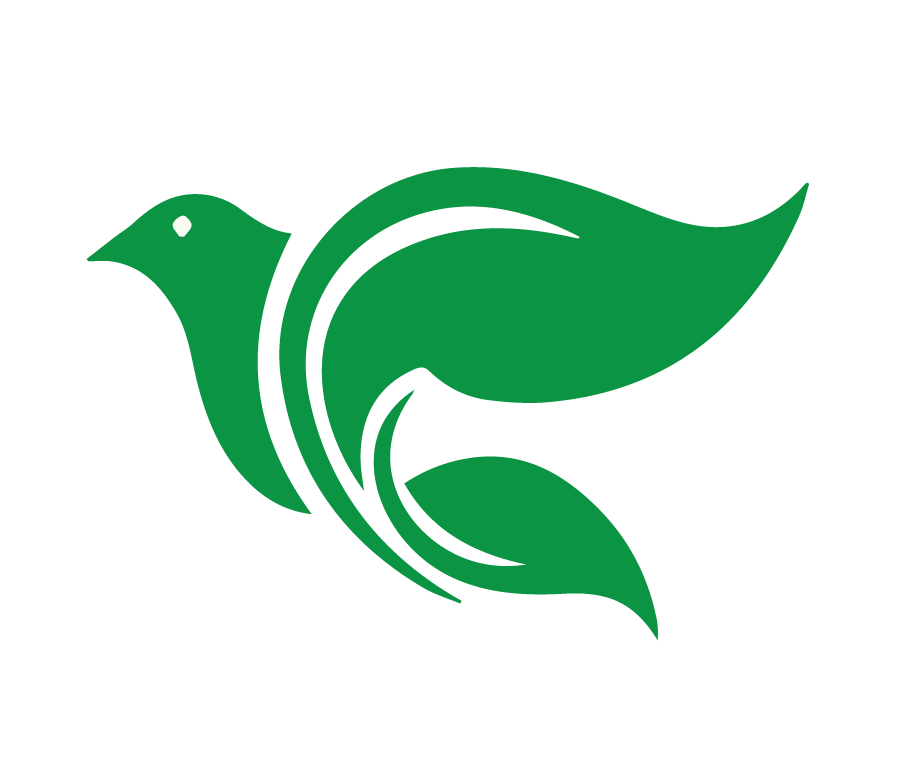 La elección
Dios desea sinceramente la salvación de todos (Ez. 33:11; 1 Ti. 2:4, 2 P. 3:9, Mt. 23:37).

Jesús pagó los pecados de todos. Dios declaró justo al mundo por la vida santa y la muerte sustitutiva de Cristo (Jn. 3:16; 2 Jn. 2:2; 1 Jn. 1:9; 2 Co. 5:19-21).
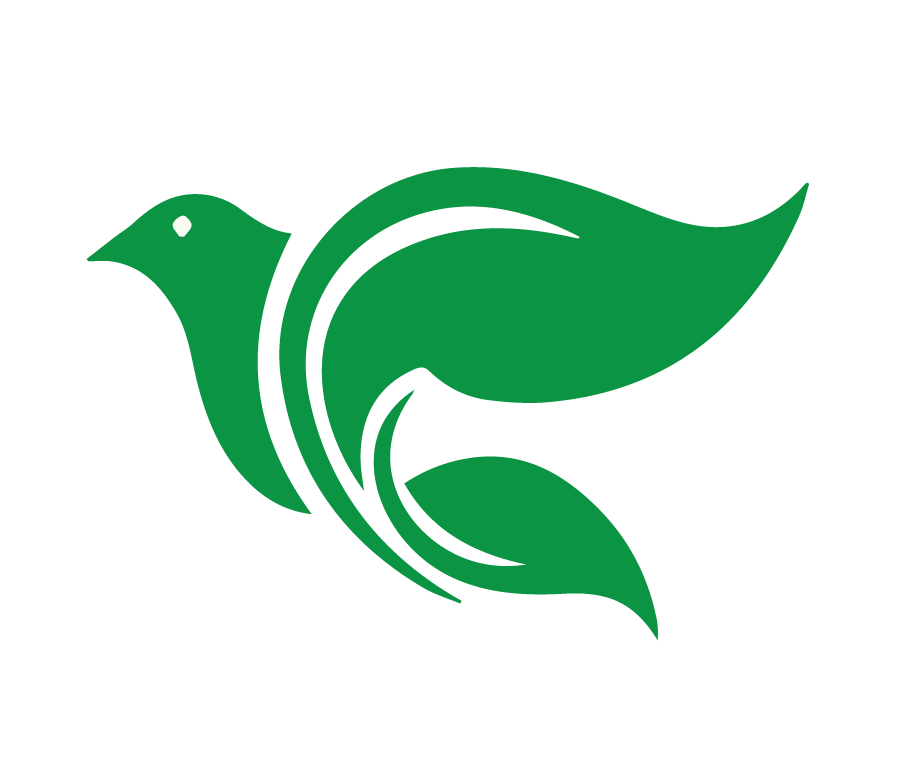 La elección
Las personas van al infierno porque rechazan el gratuito don divino de la salvación en Cristo. La única causa de la condenación de un pecador es la incredulidad (Mc.16:16; Mt. 23:37; Hch. 7:51; Jn. 3:18; 2 P. 2:1).
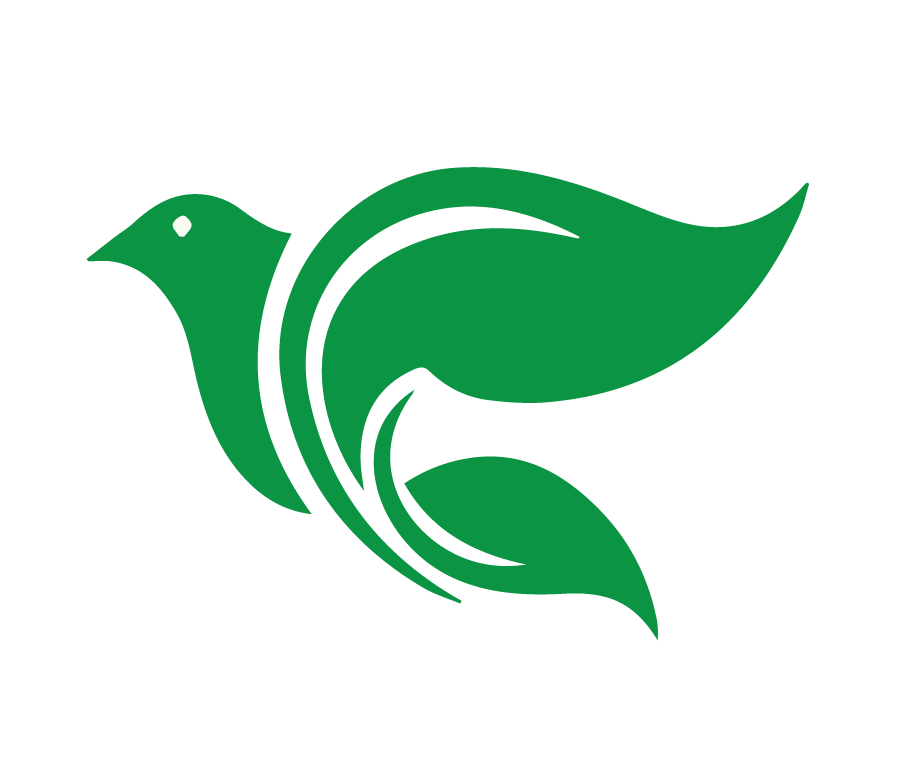 La elección
Desde la eternidad, Dios eligió a los individuos para la salvación en Cristo. Esta elección es la causa: de su llegada a la fe, de su justificación por fe, y de la preservación en la fe para vida eterna.
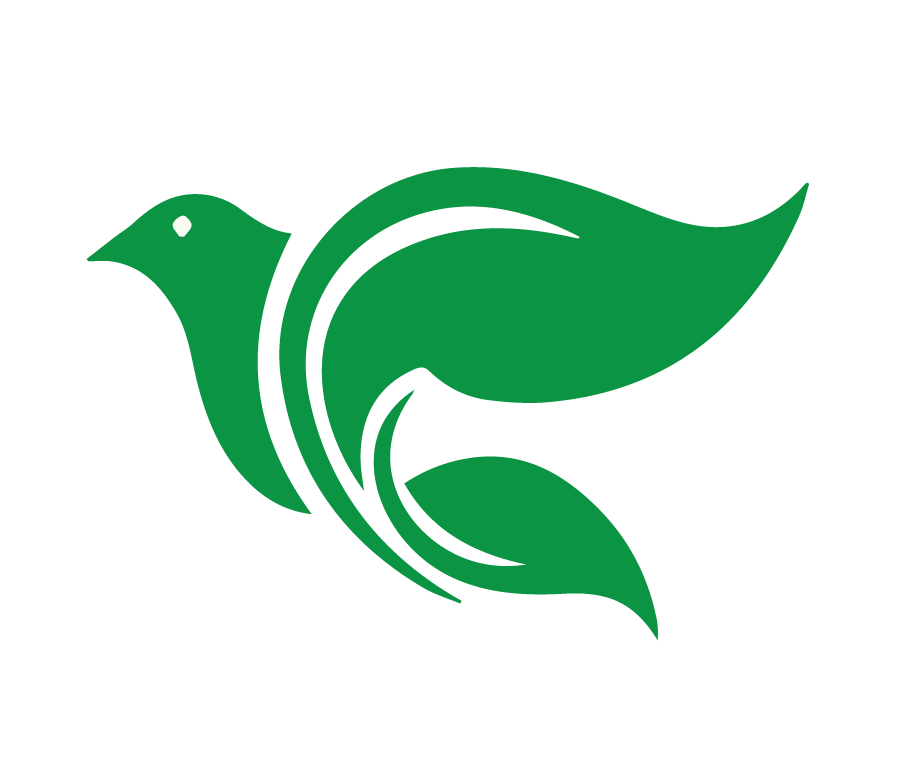 La elección
Aunque la mente humana siente que hay una contradicción entre la justificación universal y la elección de individuos, la fe acepta ambas doctrinas sin tratar de ponerlas en armonía con nuestra razón. Dios es trascendente a nosotros, nos inclinamos delante de él con corazón creyente cuando nos habla por su palabra. Decimos, como Pablo:
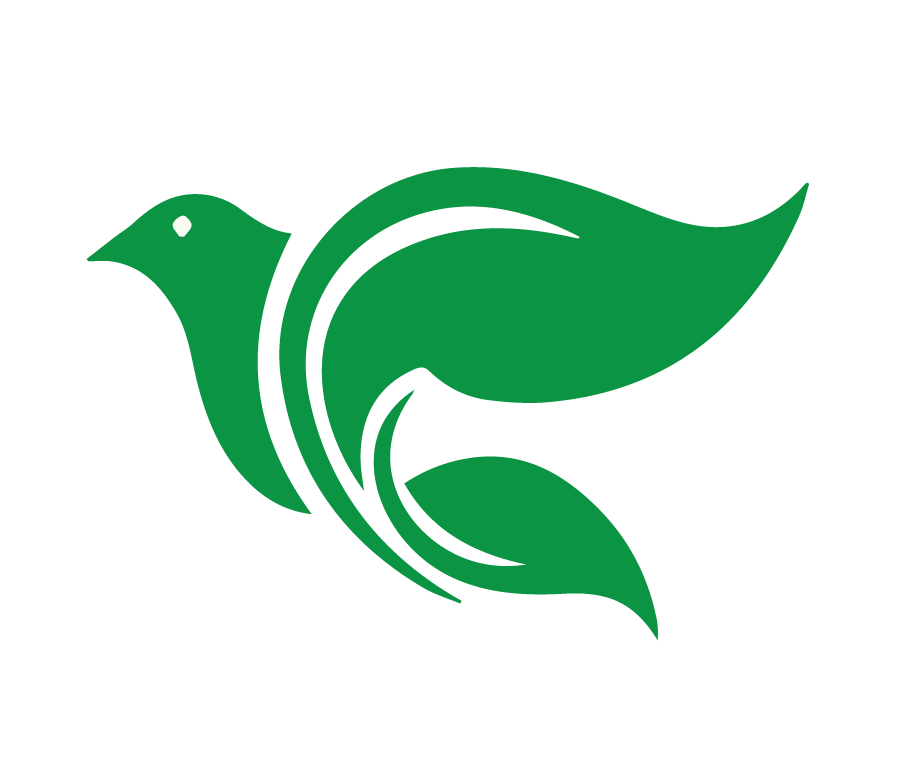 La elección
“¡Oh profundidad de las riquezas de la sabiduría y de la ciencia de Dios! ¡Cuán insondables son sus juicios, e inescrutables sus caminos! Porque ¿quién entendió la mente del Señor? ¿O quién fue su consejero? O ¿quién le dio a él primero, para que le fuese recompensado? Porque de Él, y por Él, y para Él, son todas las cosas. A Él sea la gloria por los siglos. Amén”. (Ro. 11:33-36)
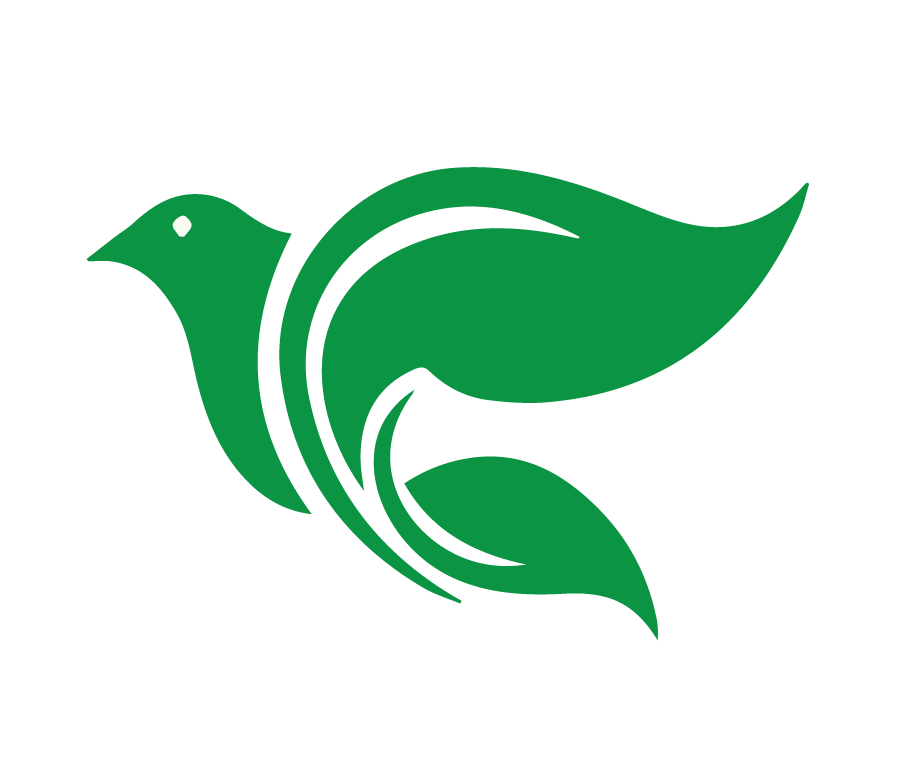 La elección
Los que han tratado de poner la doctrina de la elección bajo el escrutinio de su razón, se despojaron del consuelo del evangelio; por sus especulaciones sobre “la mente de Dios”, han errado al enseñar que hay alguna base en el hombre para su elección o que hay elección para condenación. Ninguna de esas enseñanzas es verdadera.